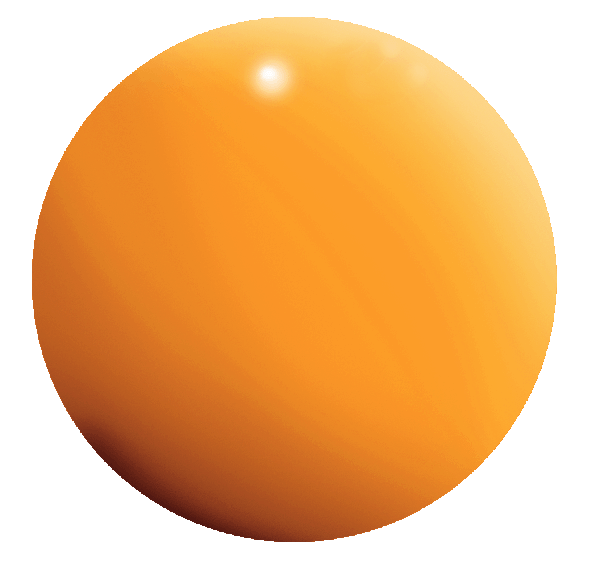 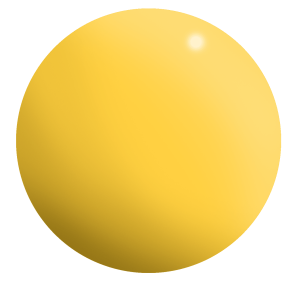 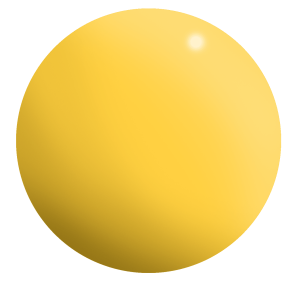 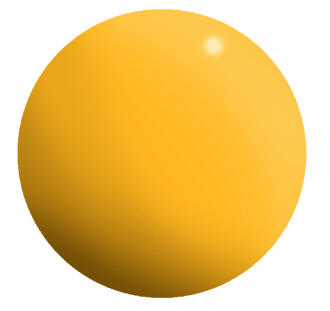 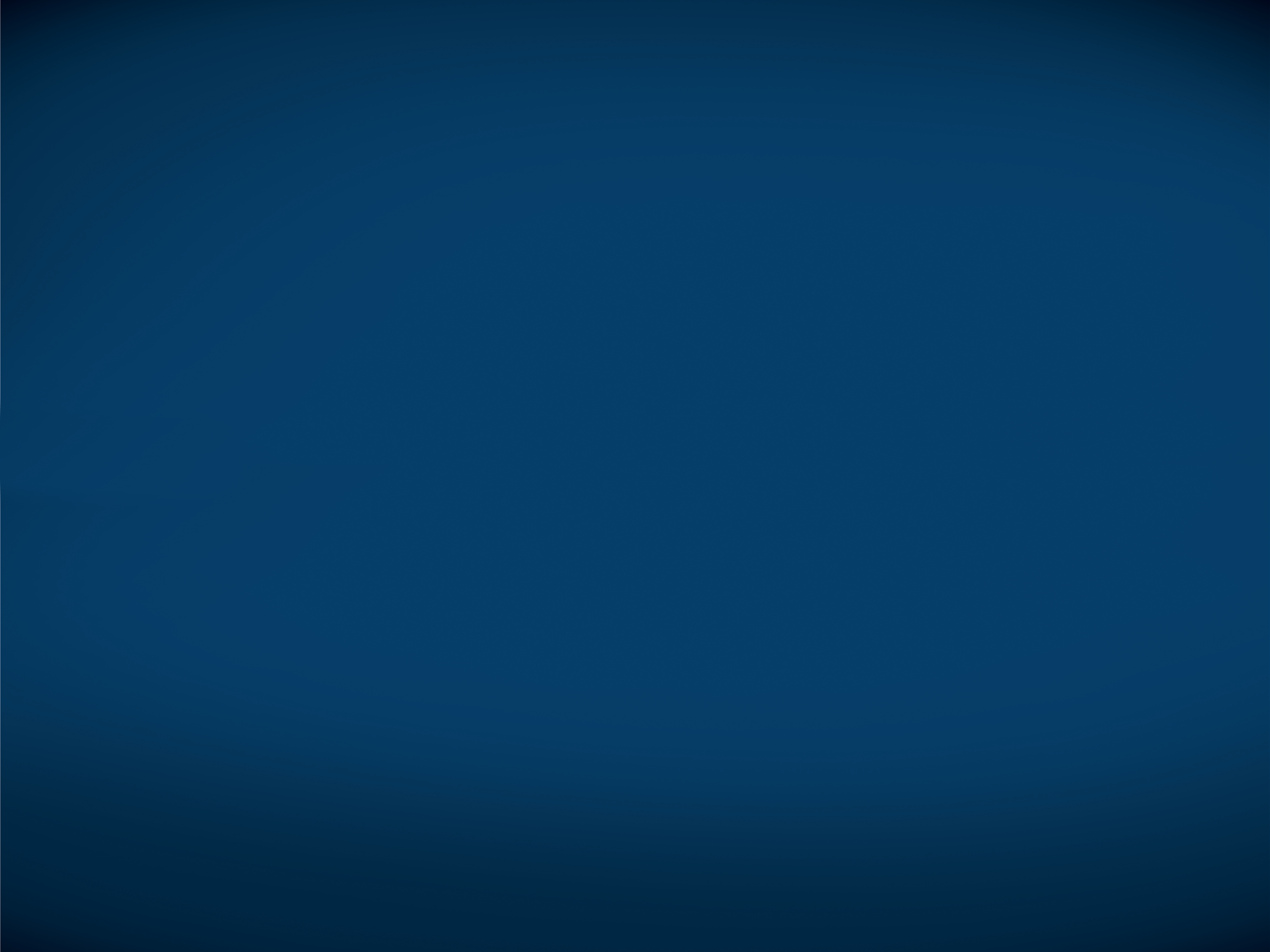 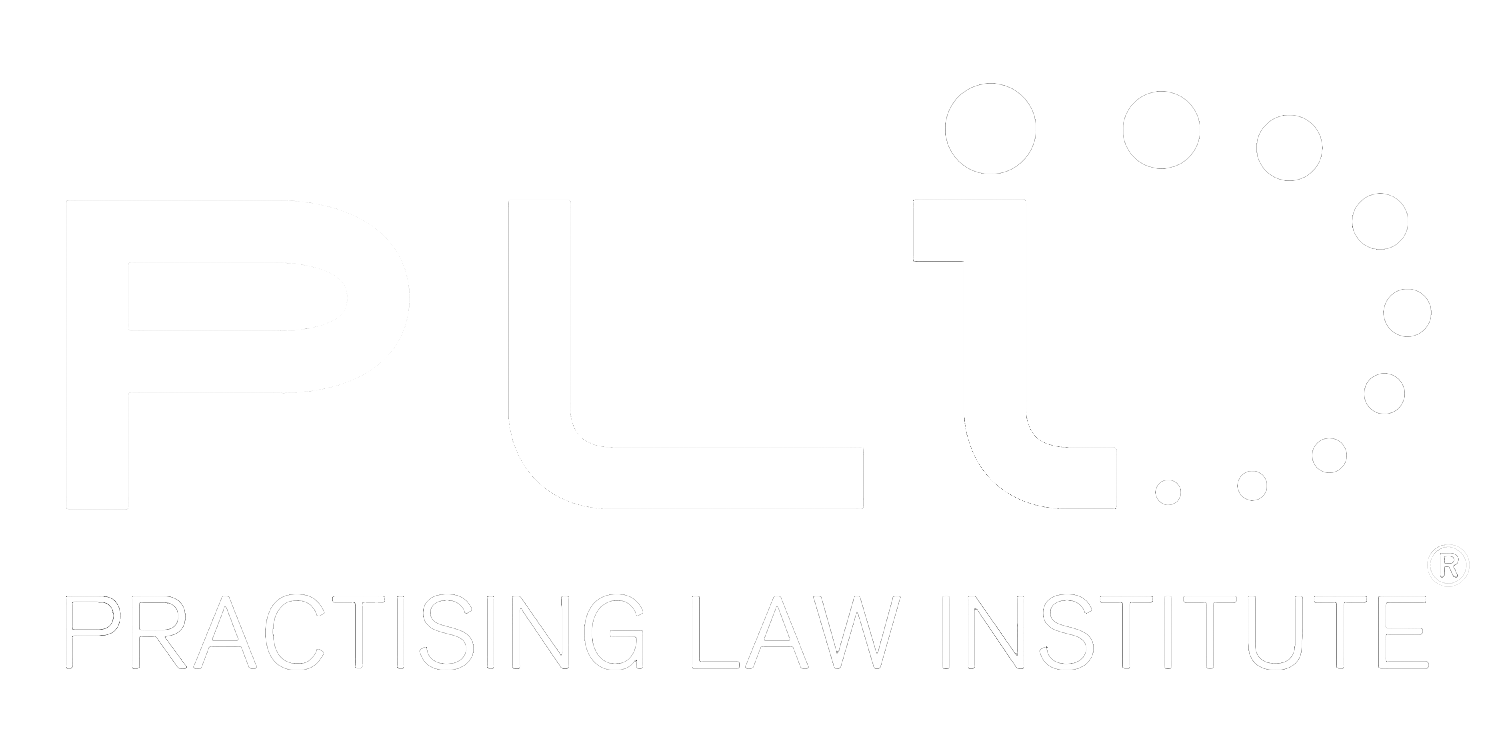 Knowledge.
Insight.
Solutions.
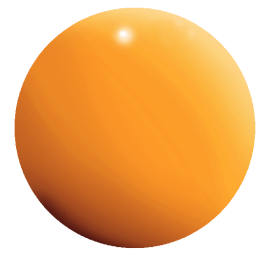 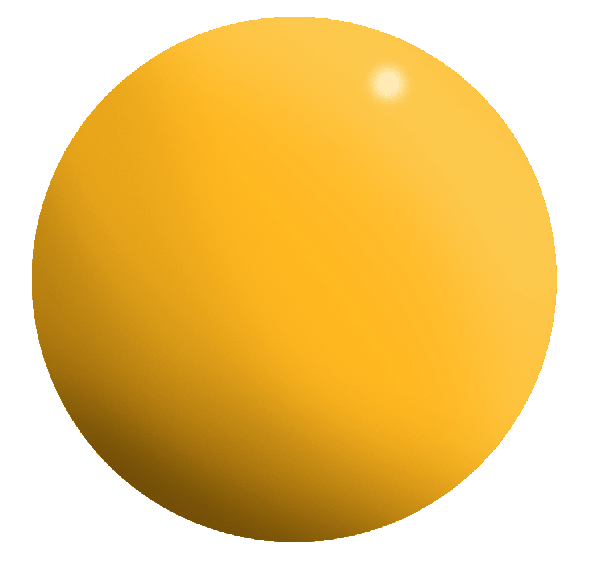 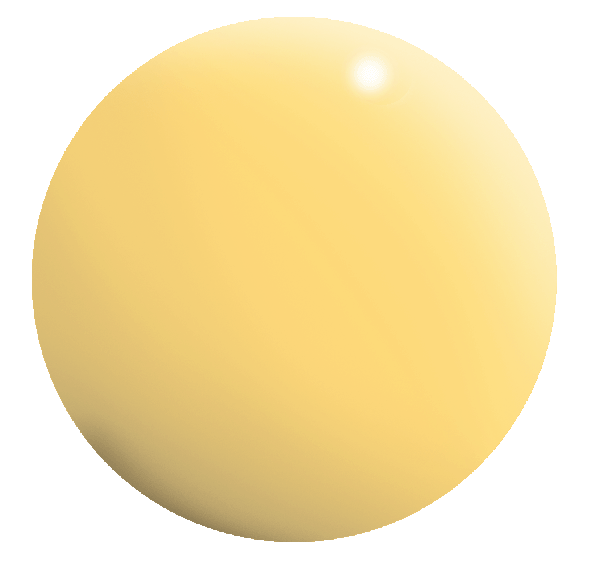 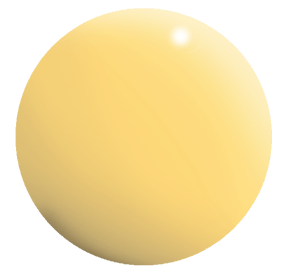 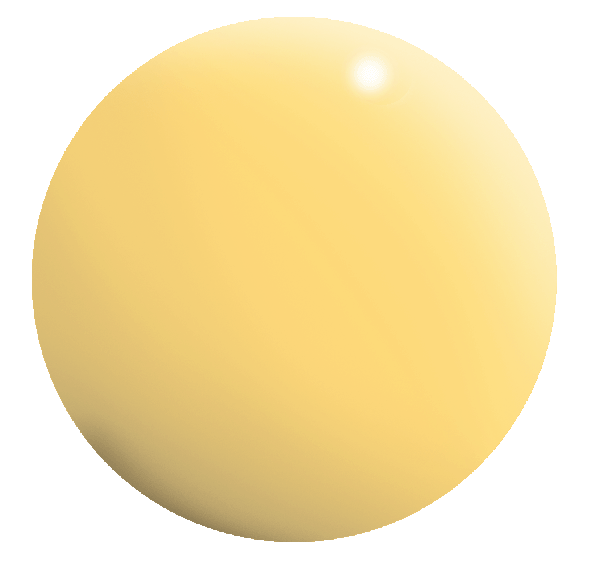 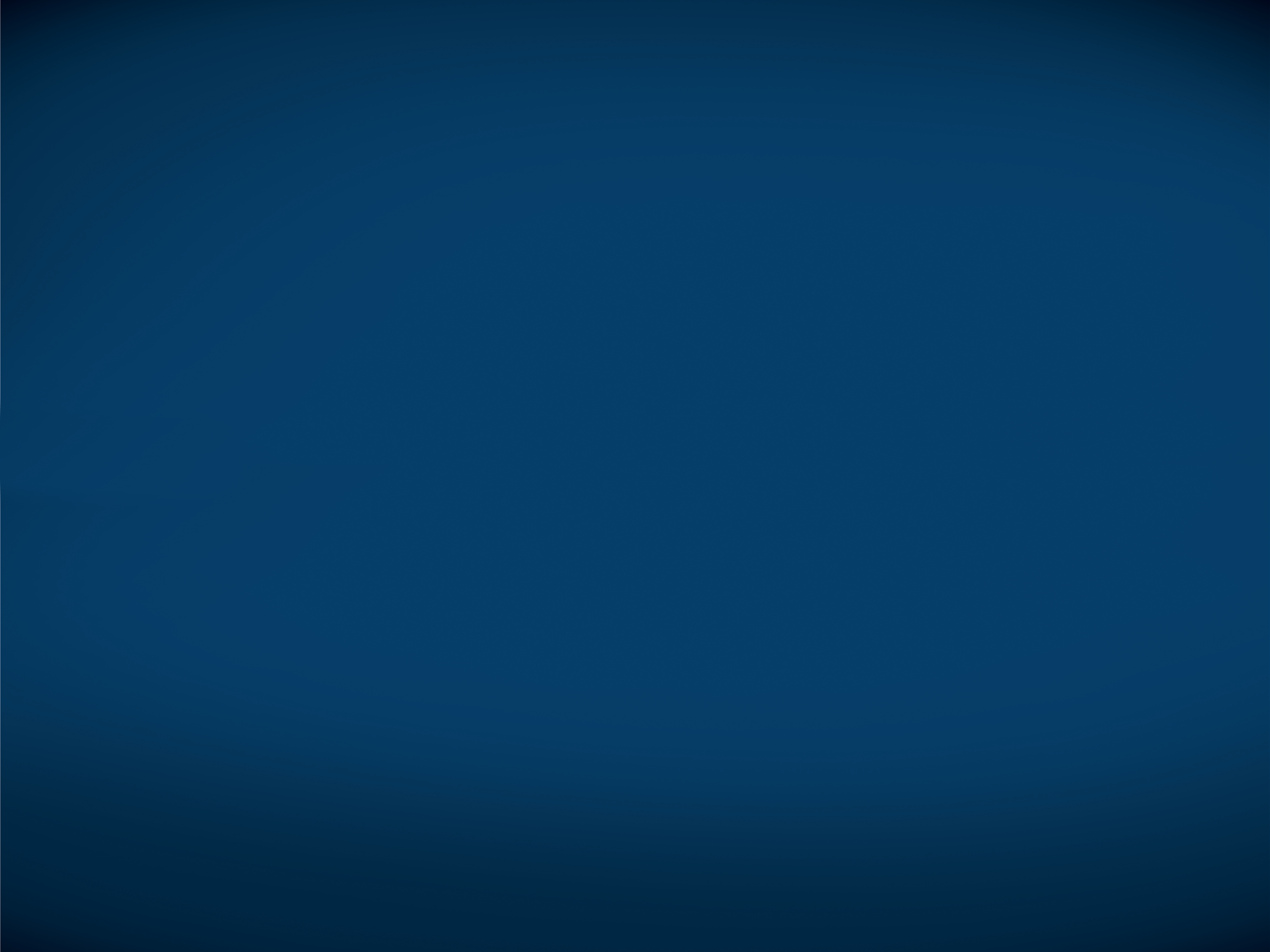 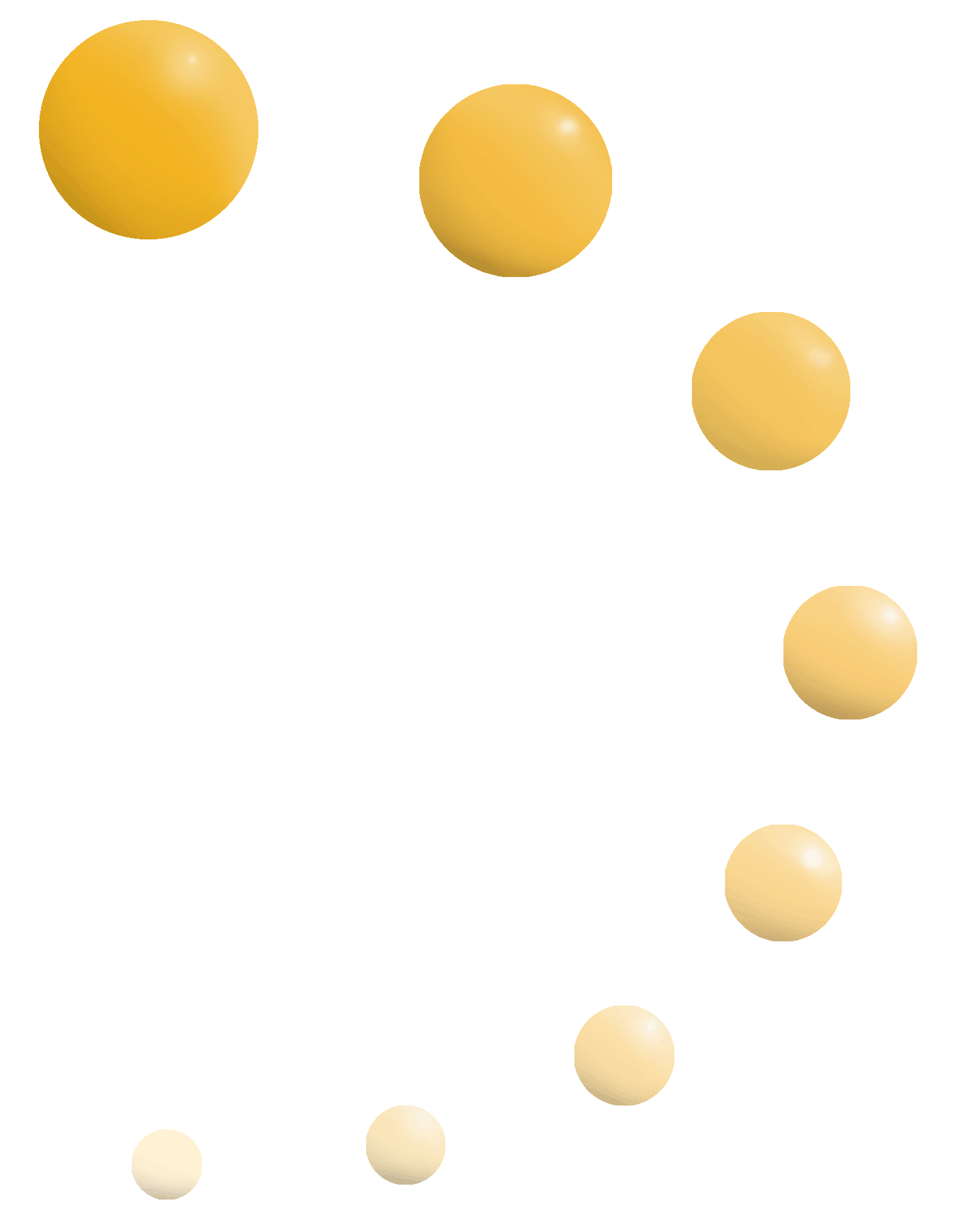 Agenda
How we got here?
Discover PLUS
Q&A
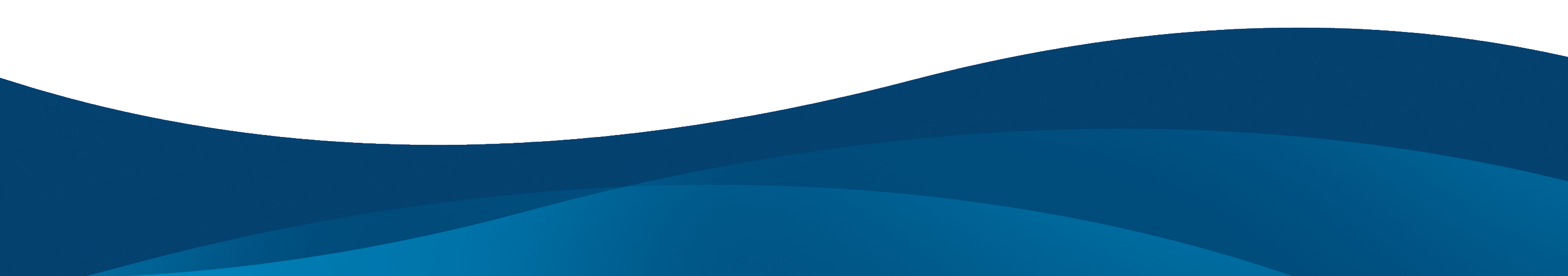 [Speaker Notes: Today we will go through]
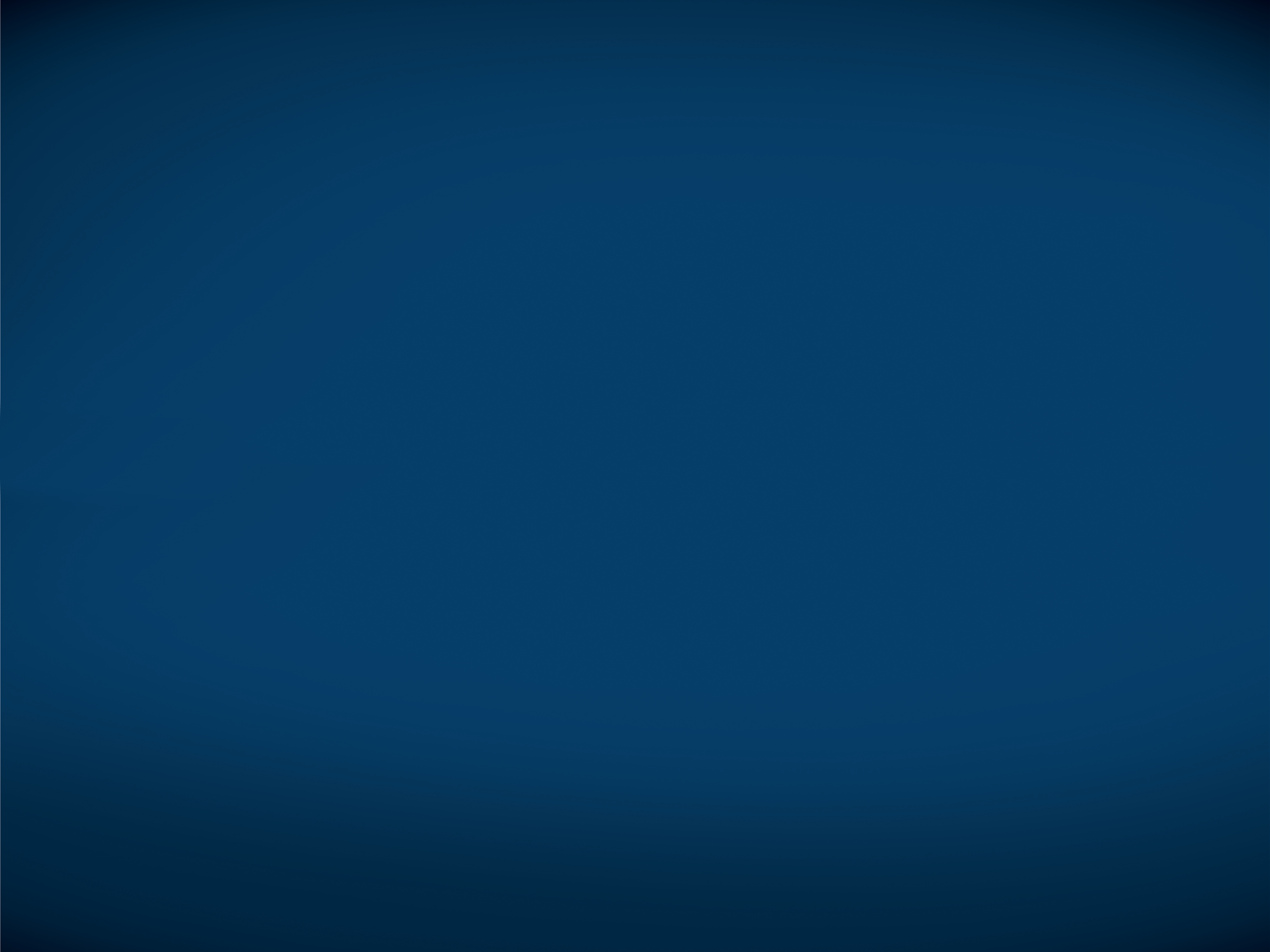 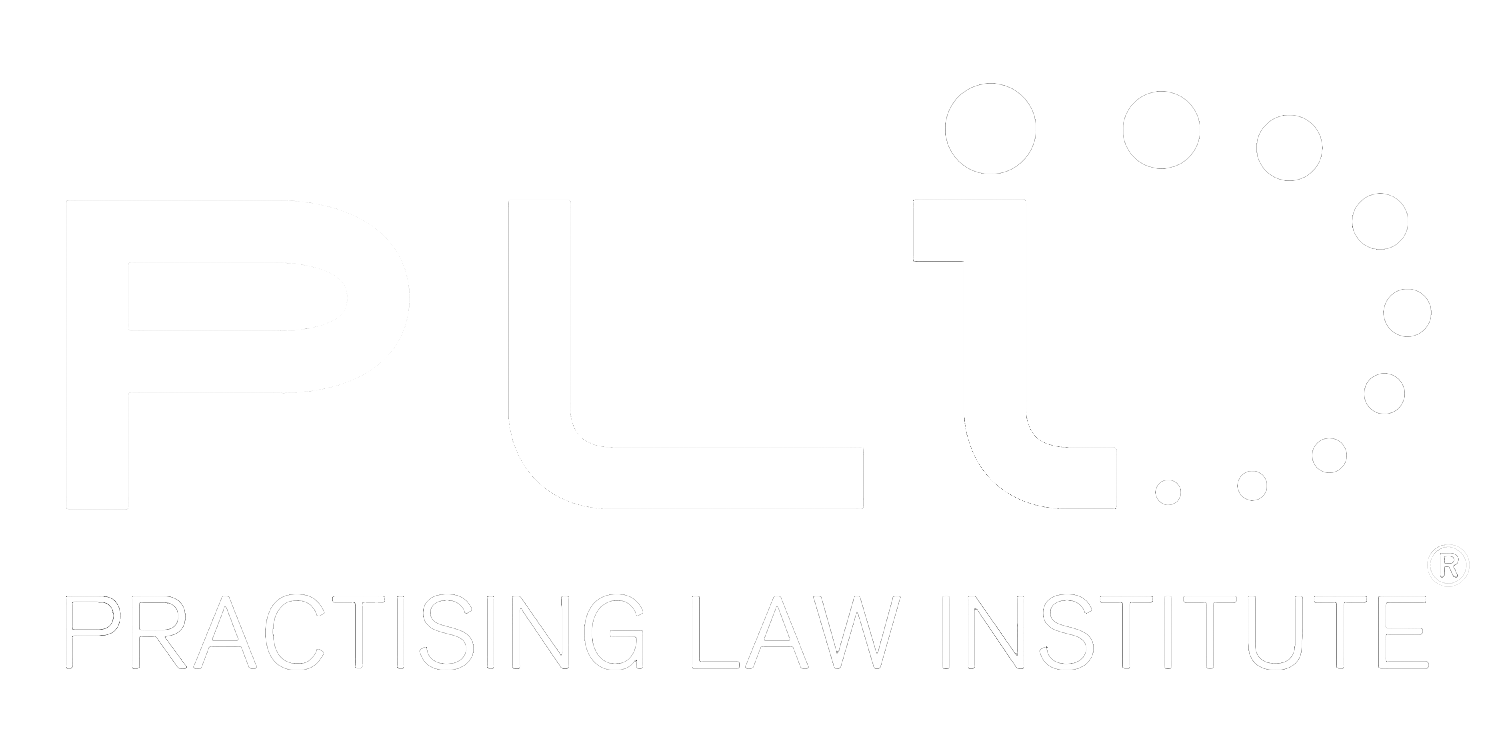 Educating the legal community since 1933
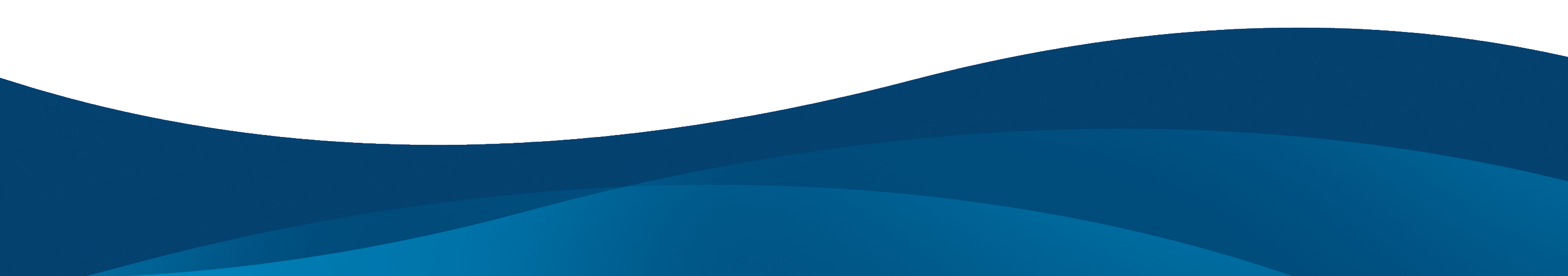 [Speaker Notes: Today we will go through]
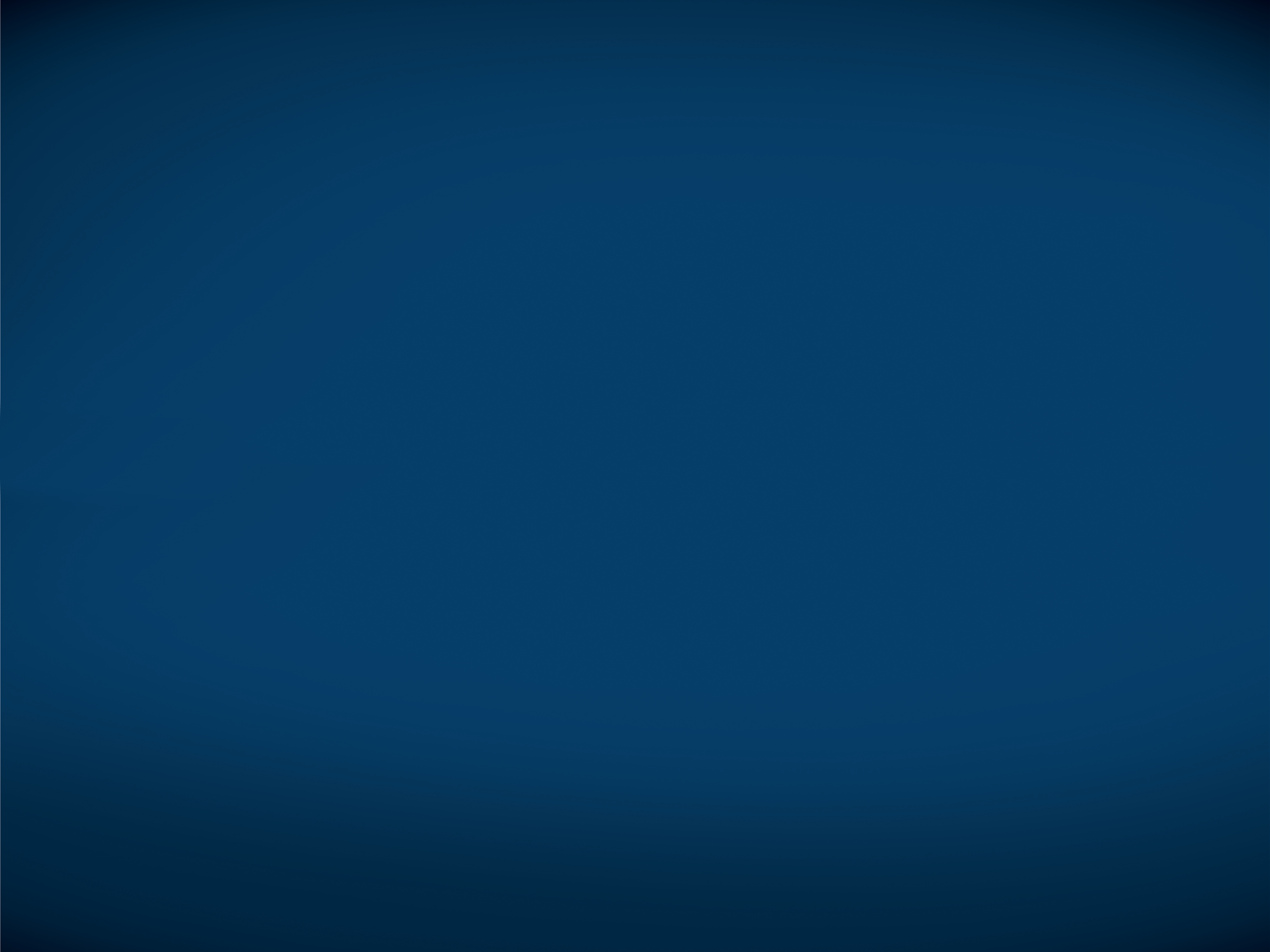 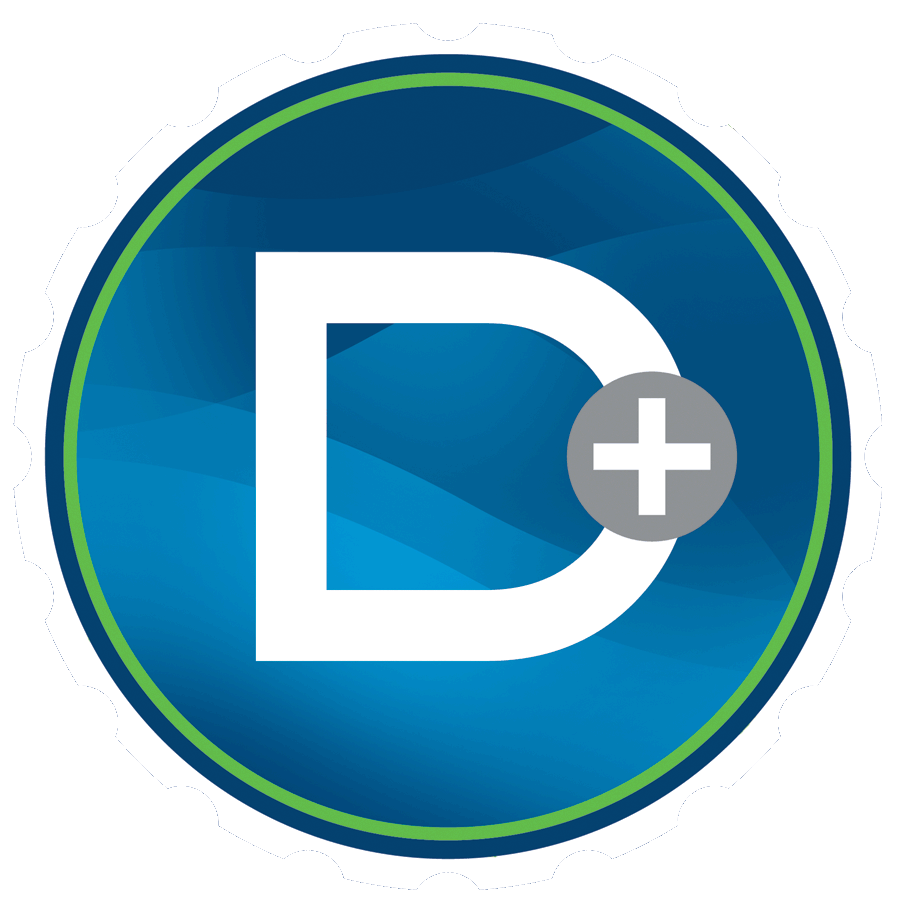 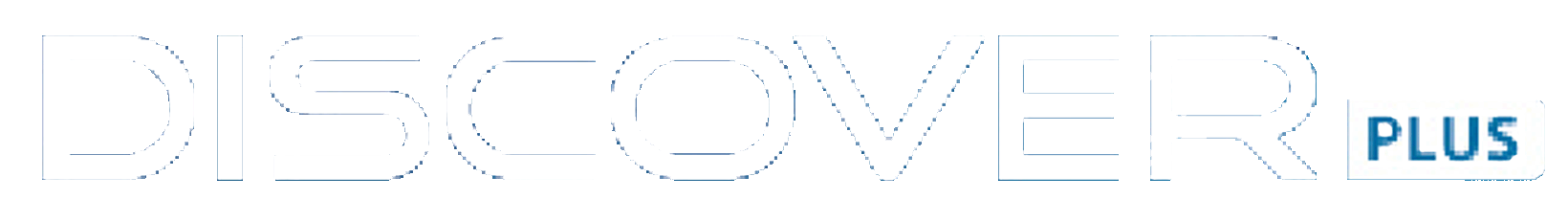 How we got here
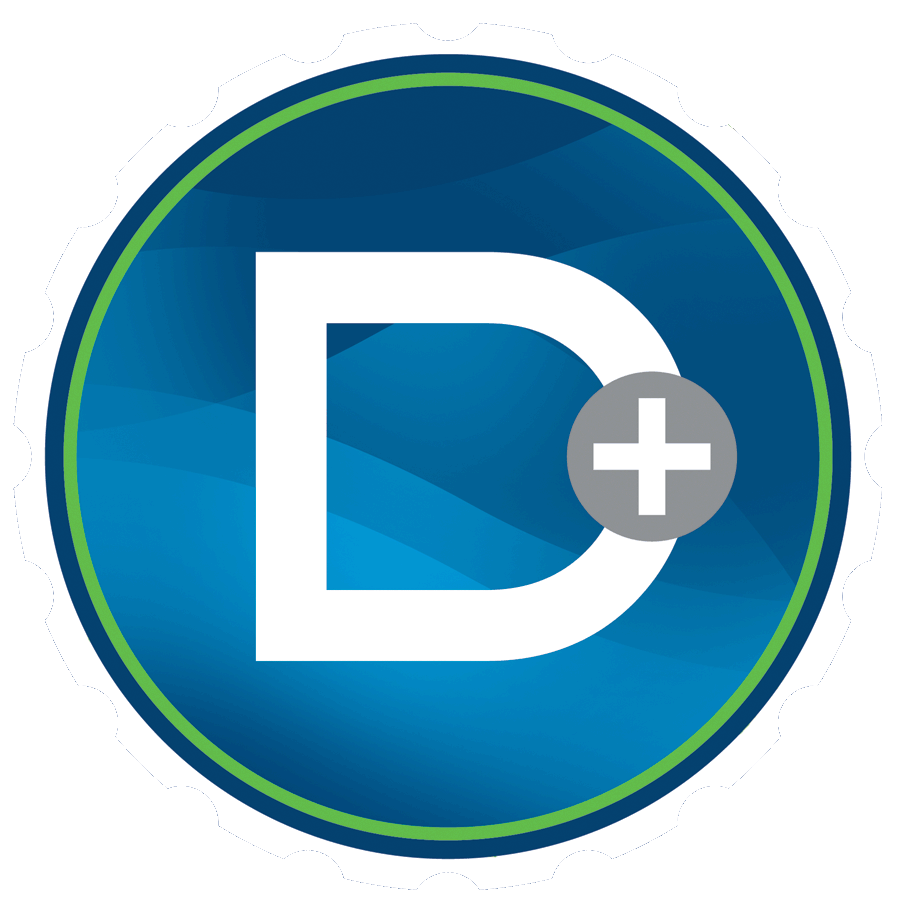 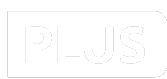 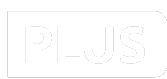 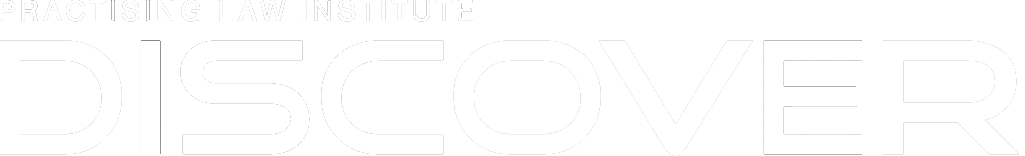 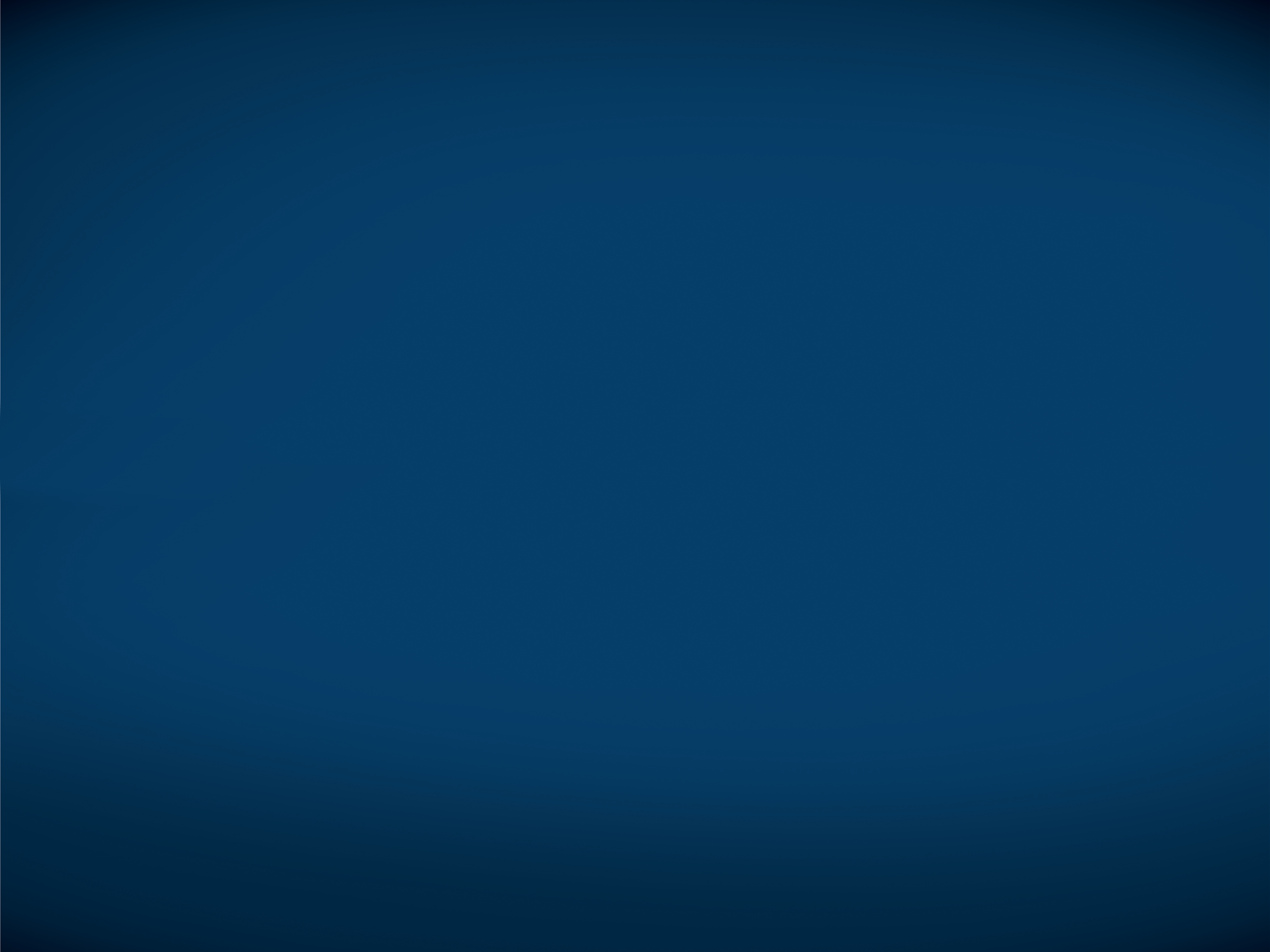 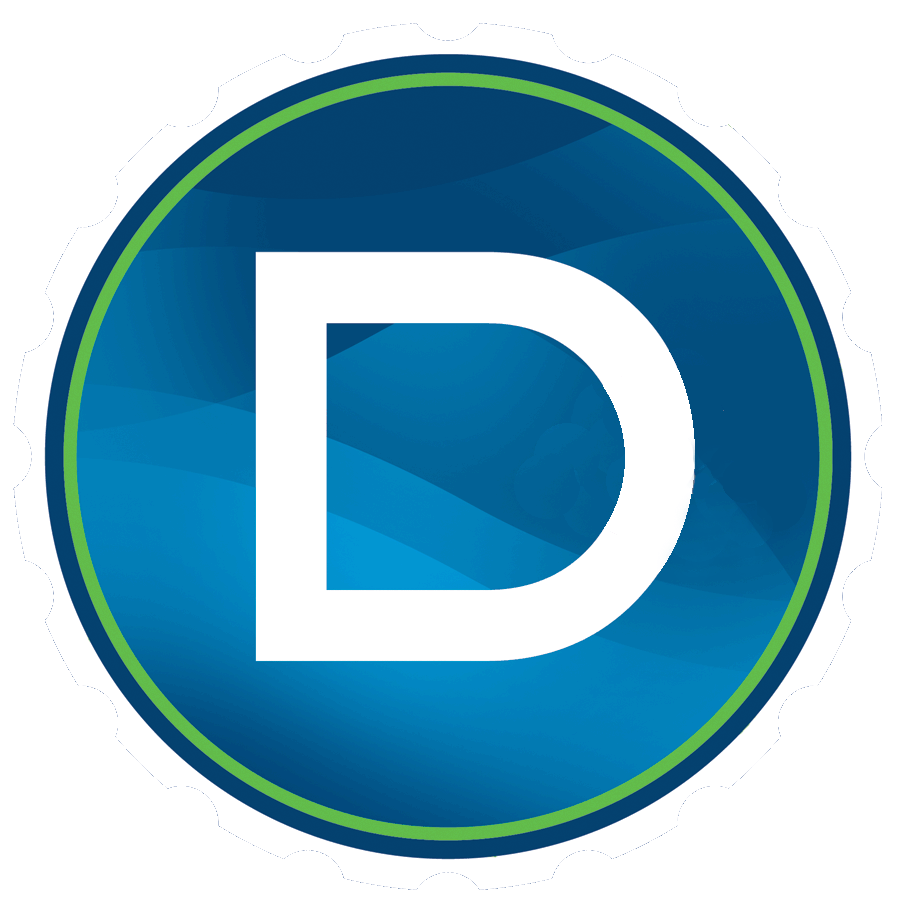 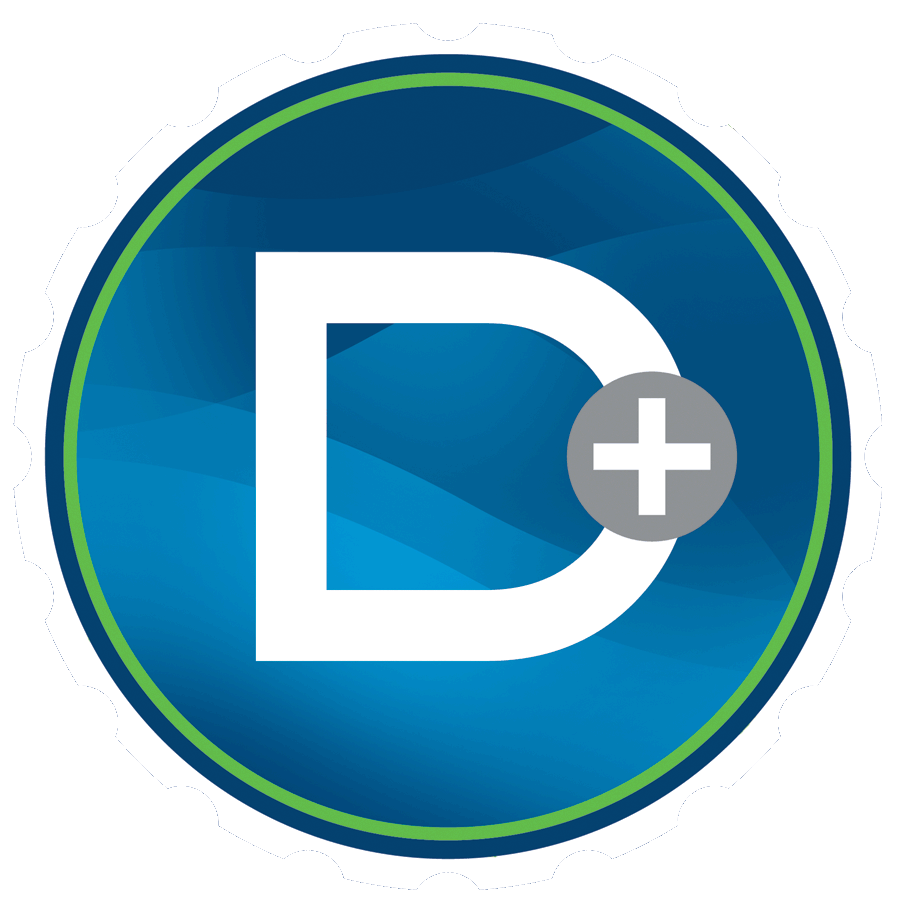 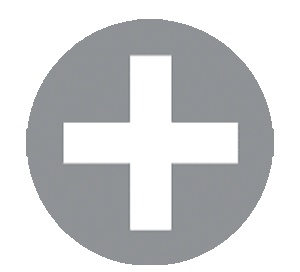 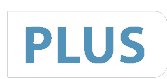 The                in
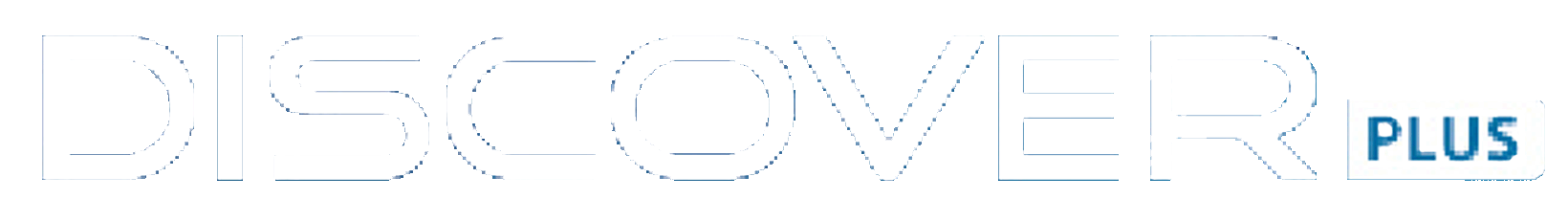 All Inclusive
IP Authentication
Searchable Forms
Improved Search Functionality
My Folders and Saved Searches
How we got here
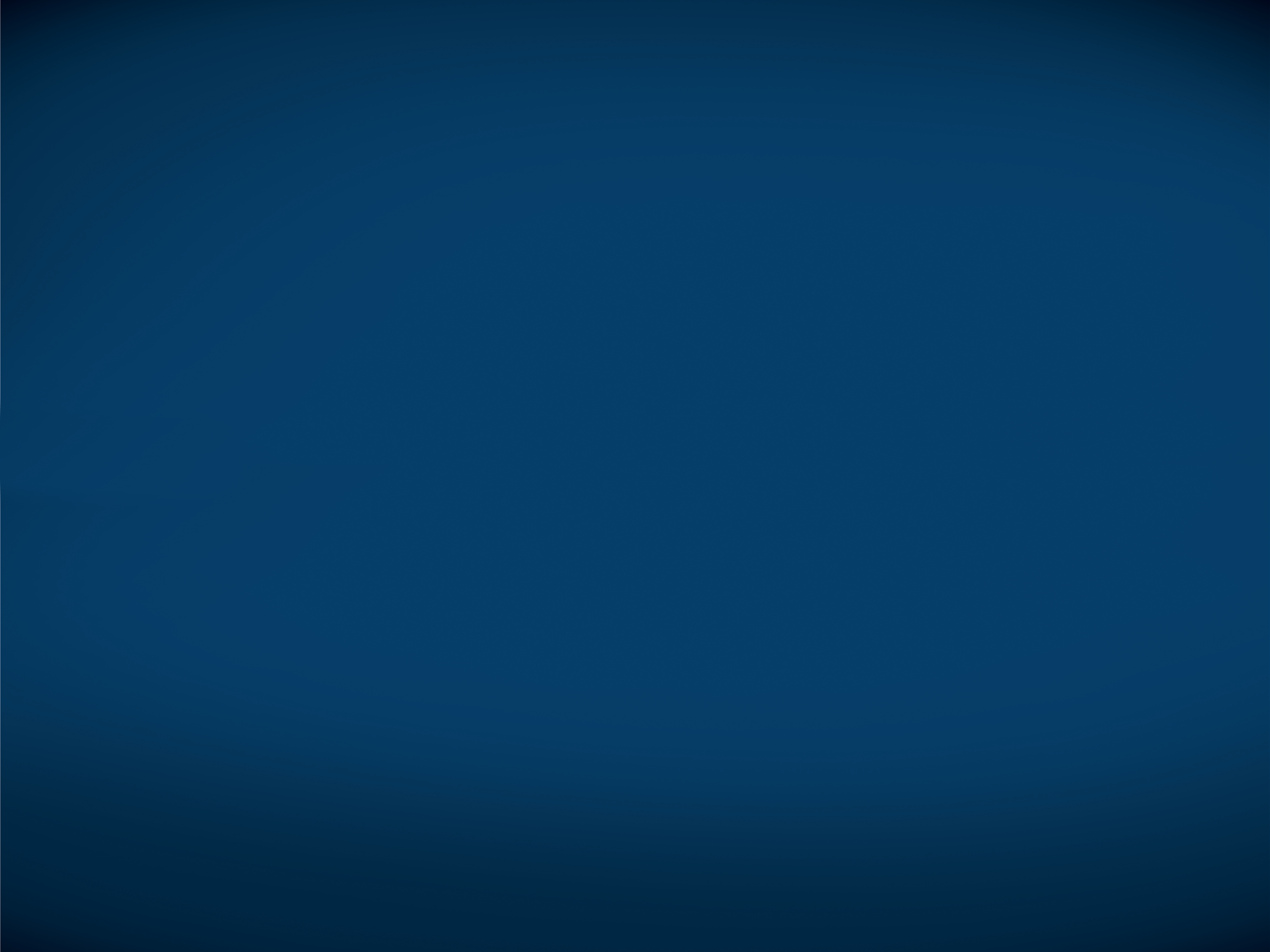 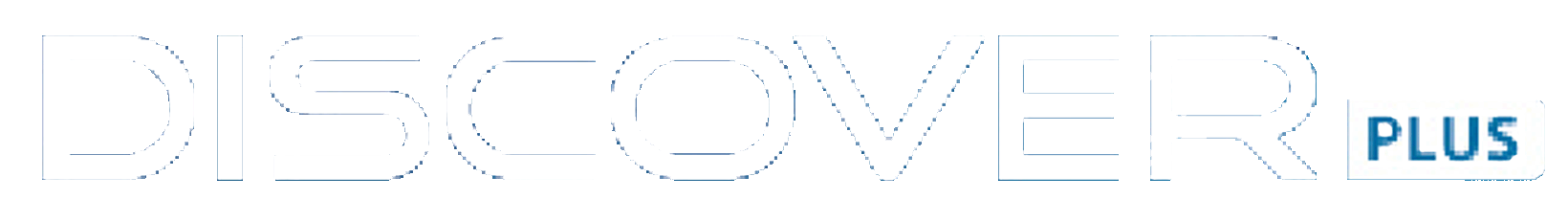 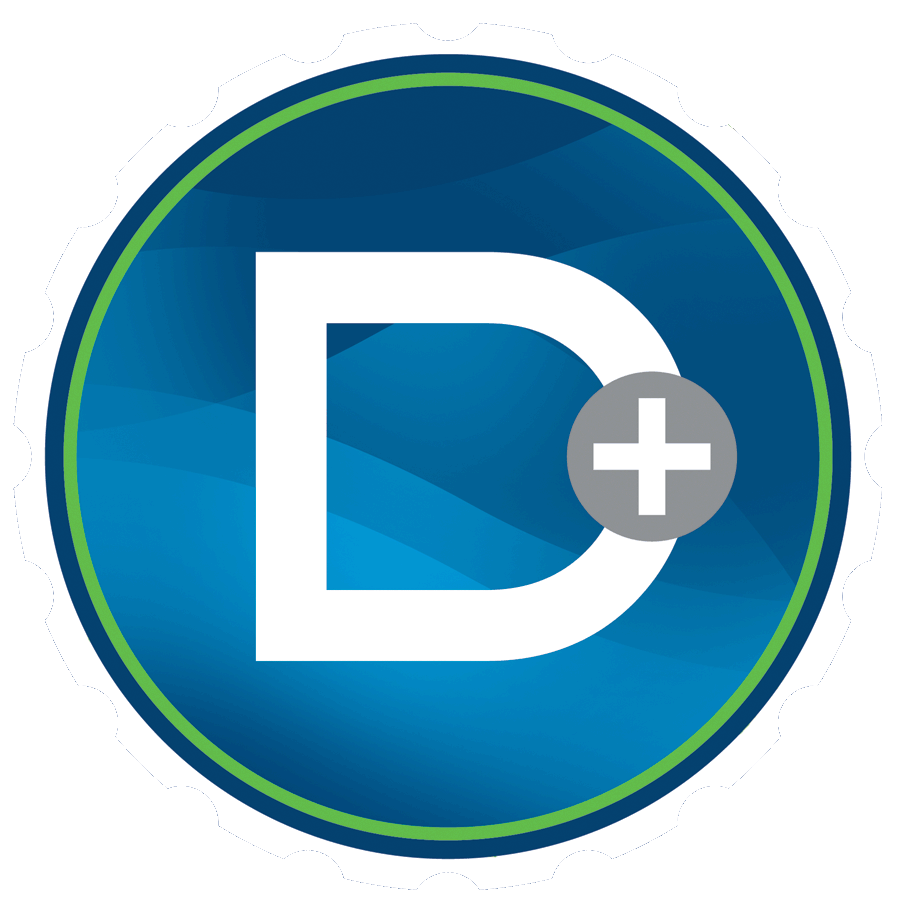 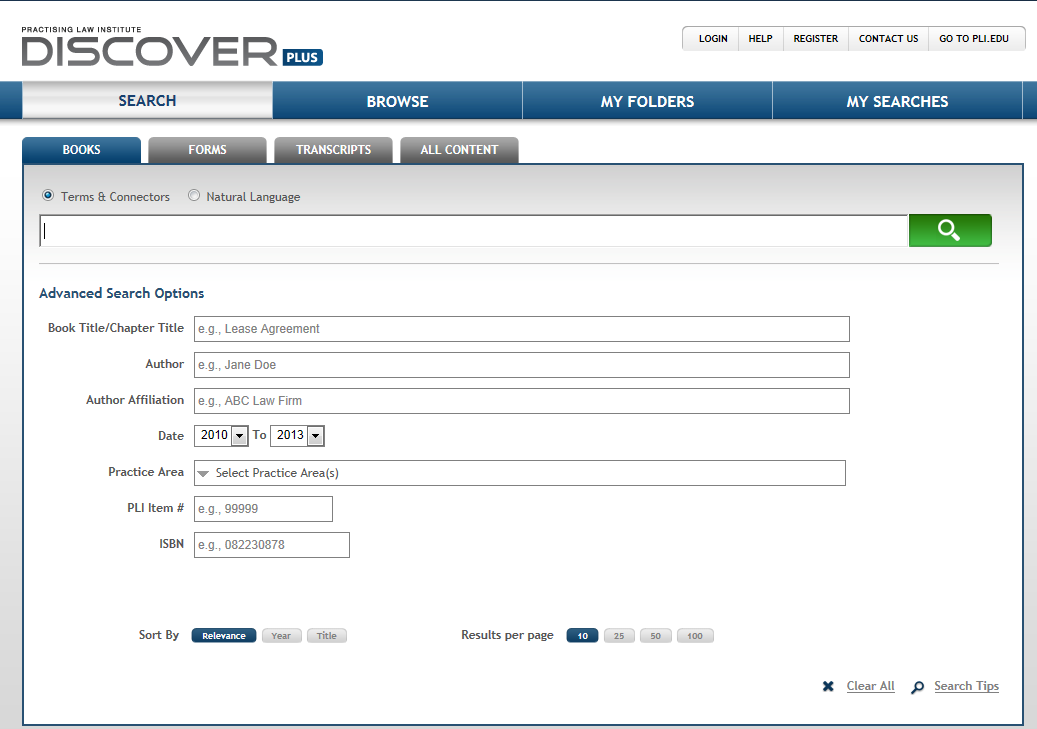 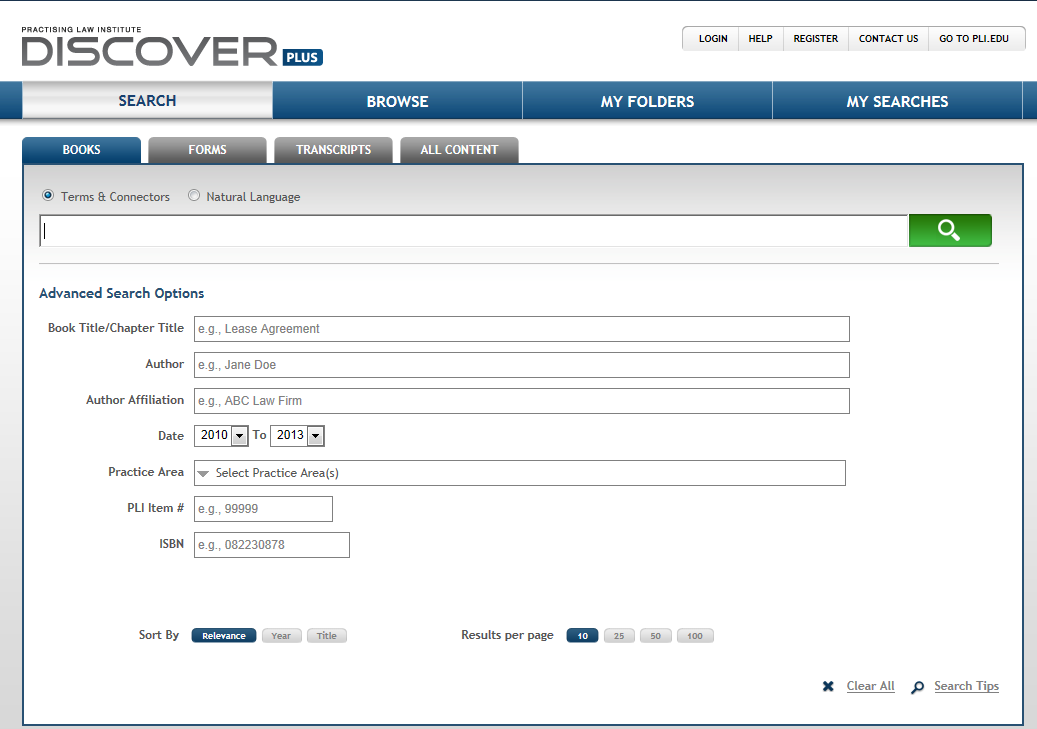 "disclosure requirements" /4 (sec or "securities and exchange commission" or "securities & exchange commission")
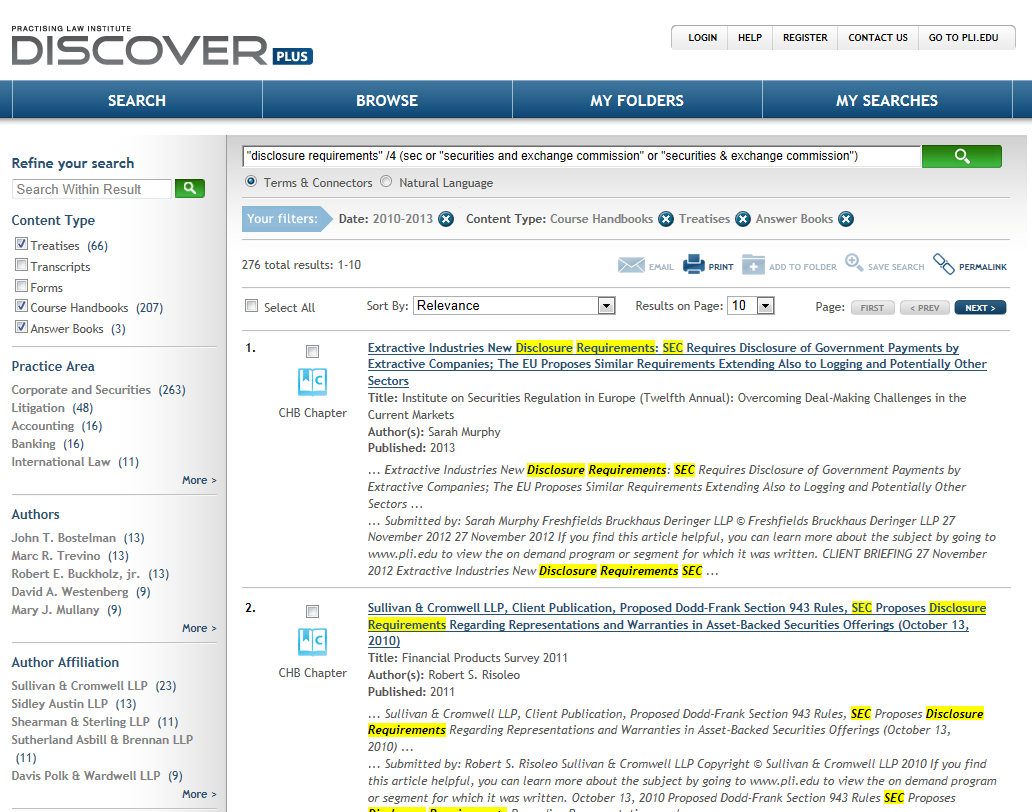 Search Results
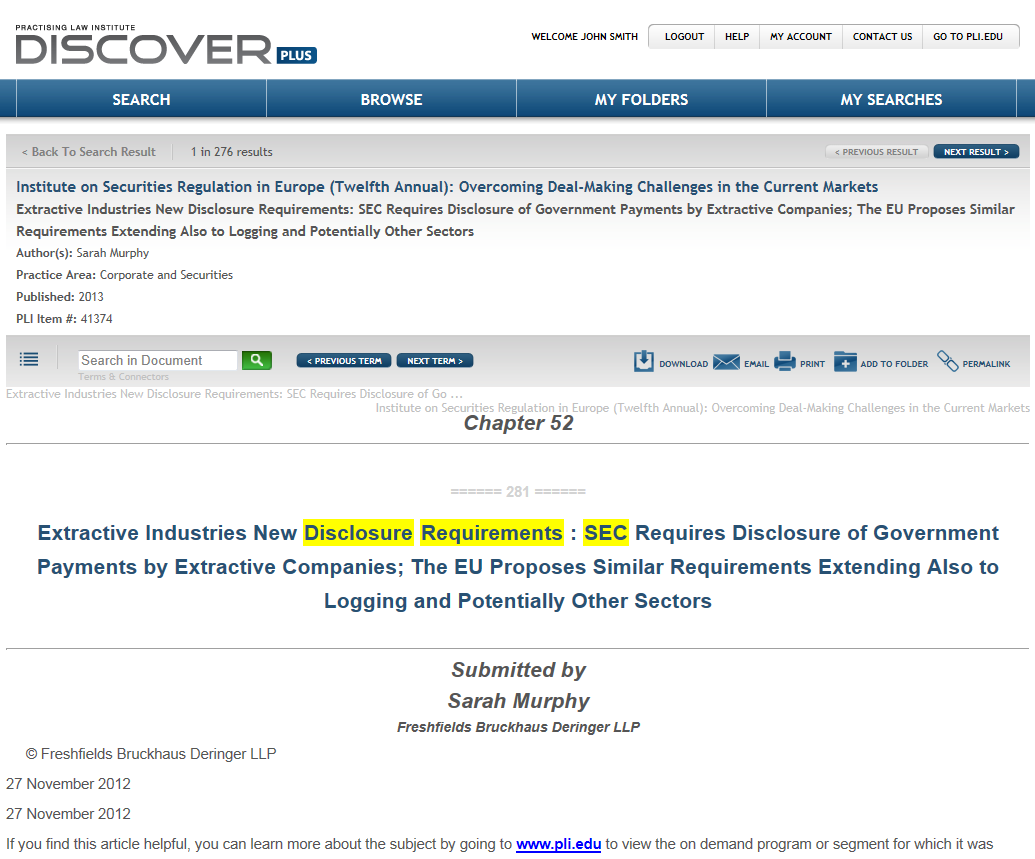 Chapter Record
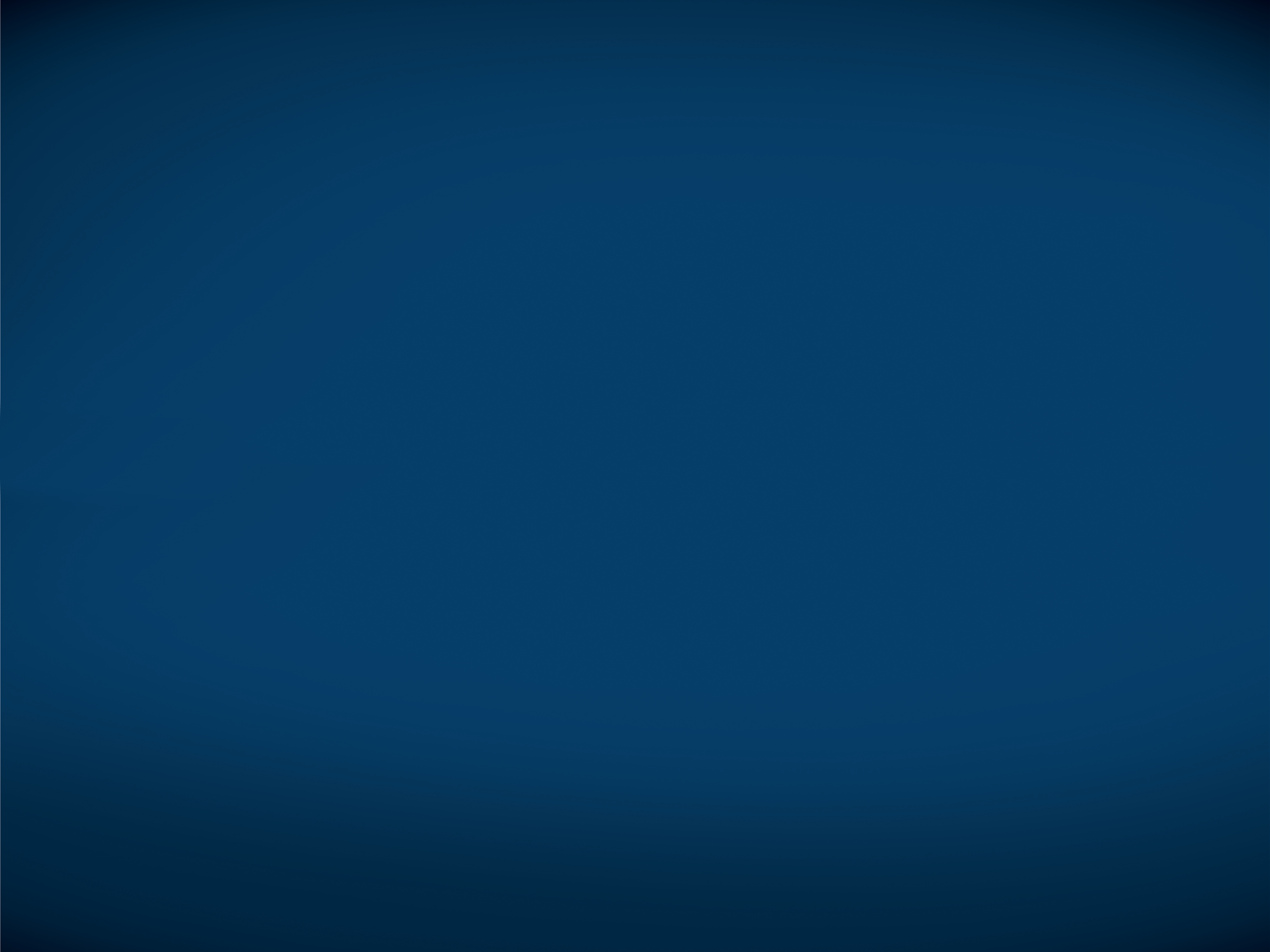 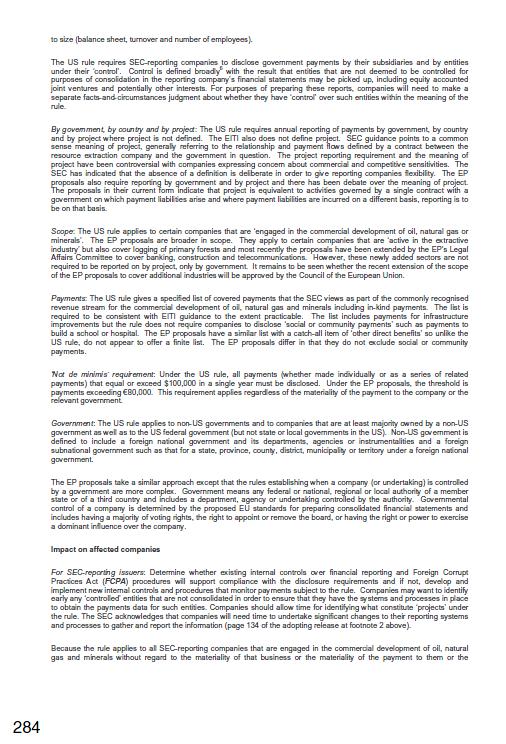 PDF
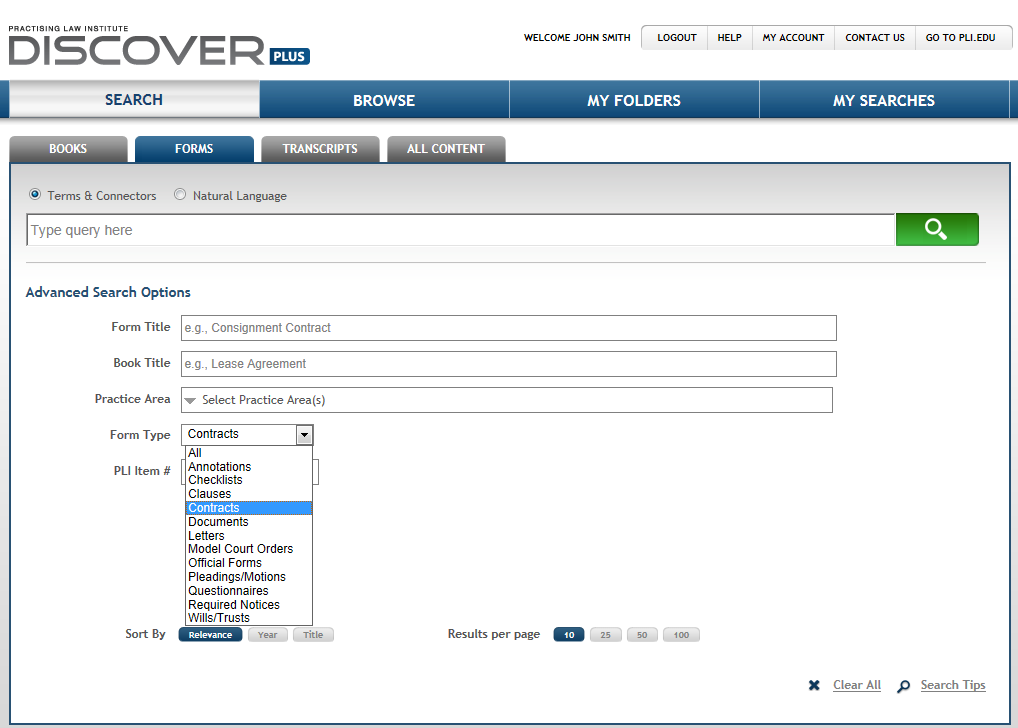 Forms Search
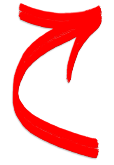 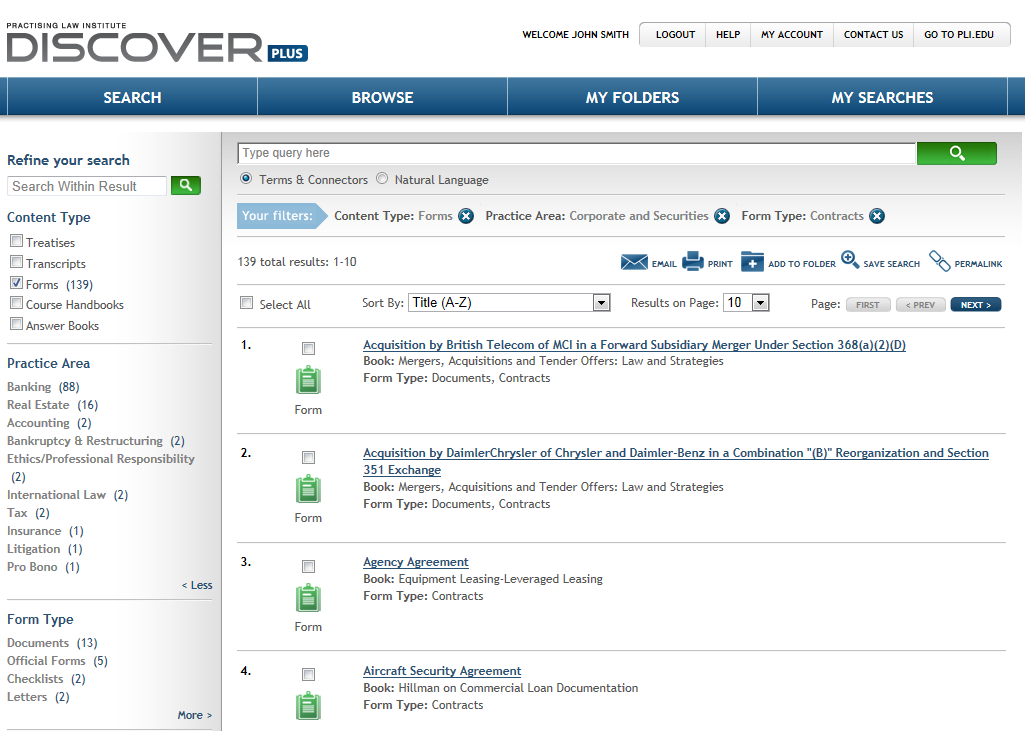 Search Results
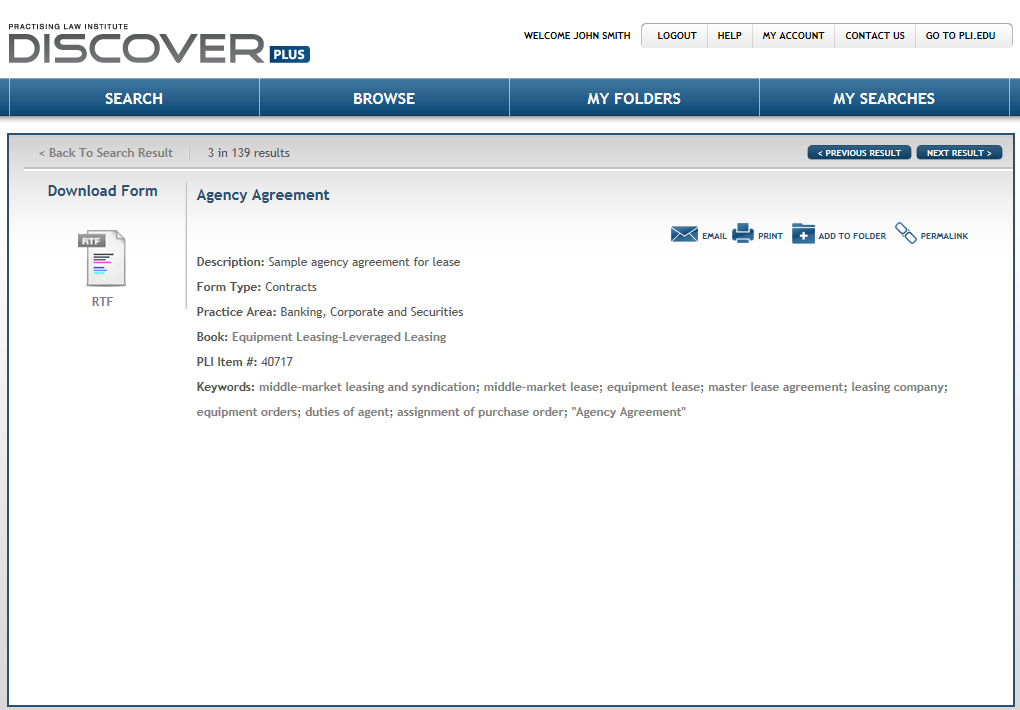 Form Record
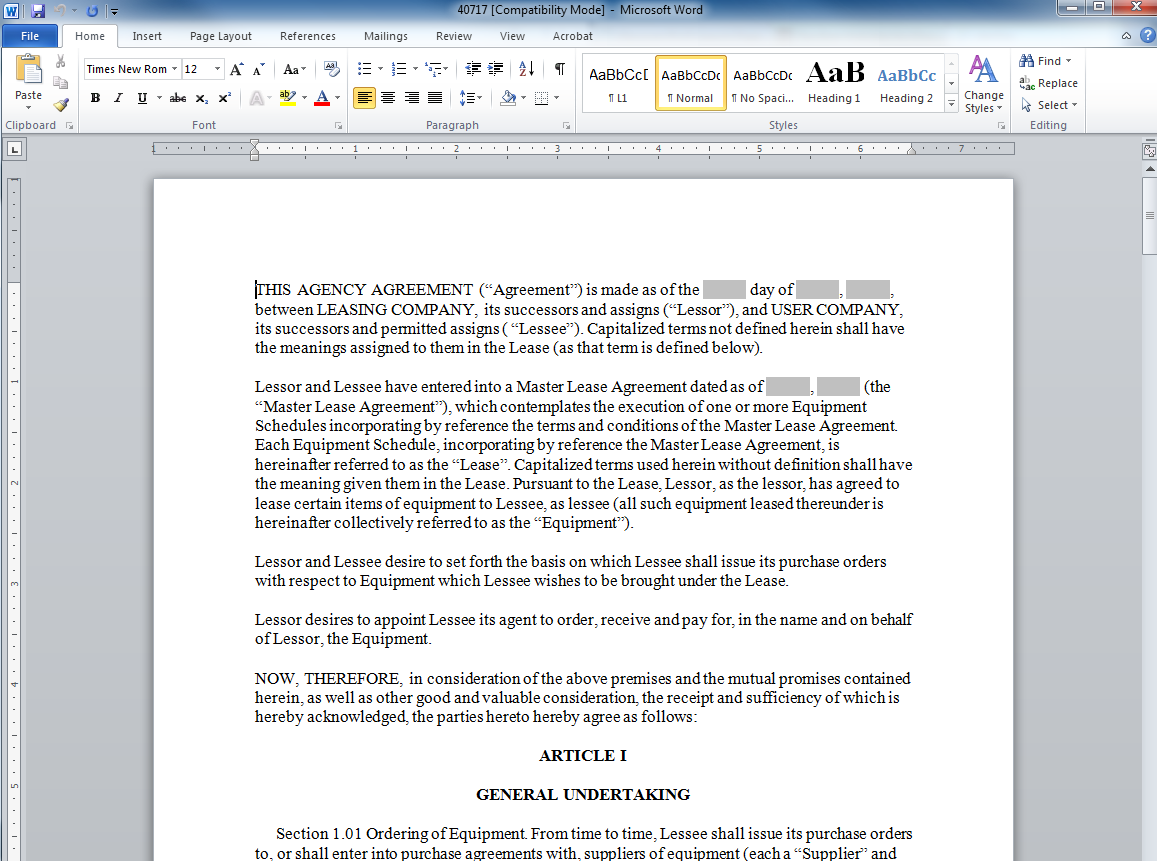 RTF
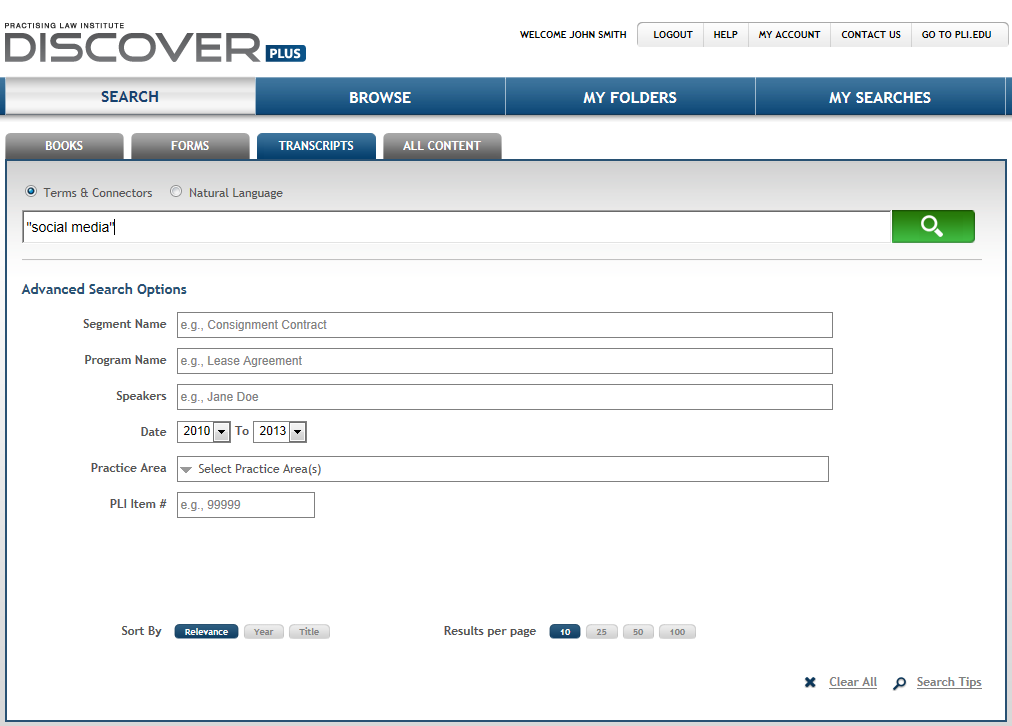 Transcripts Search
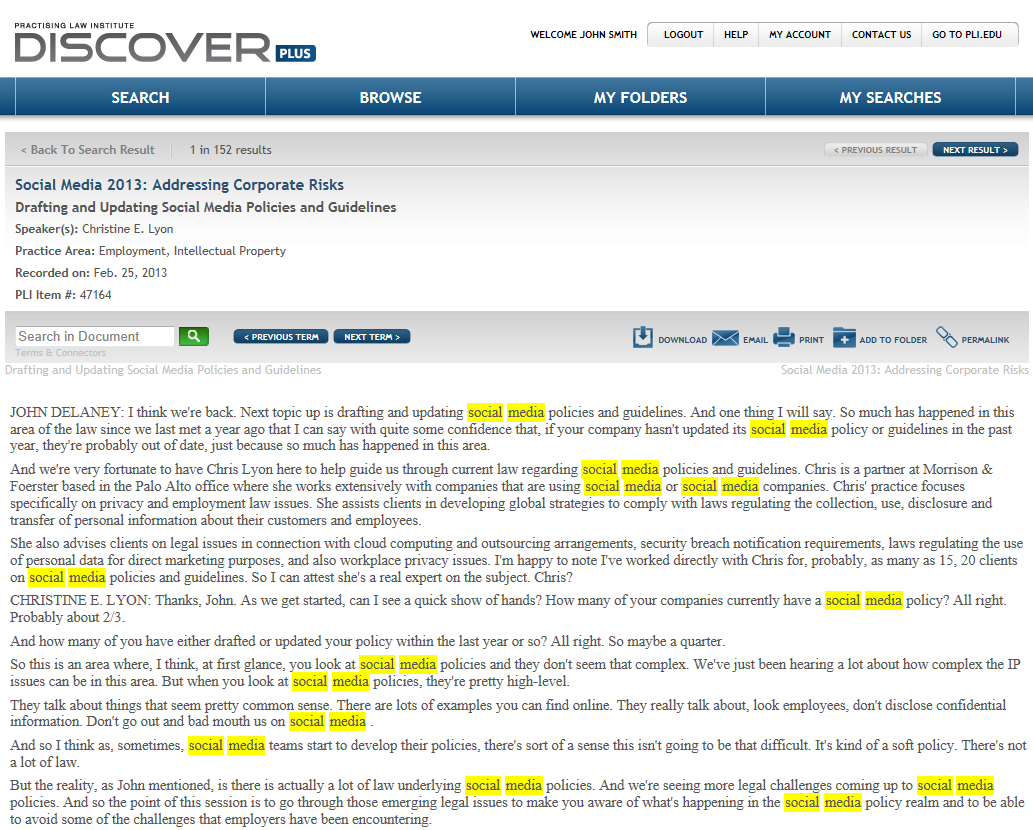 Transcripts Record
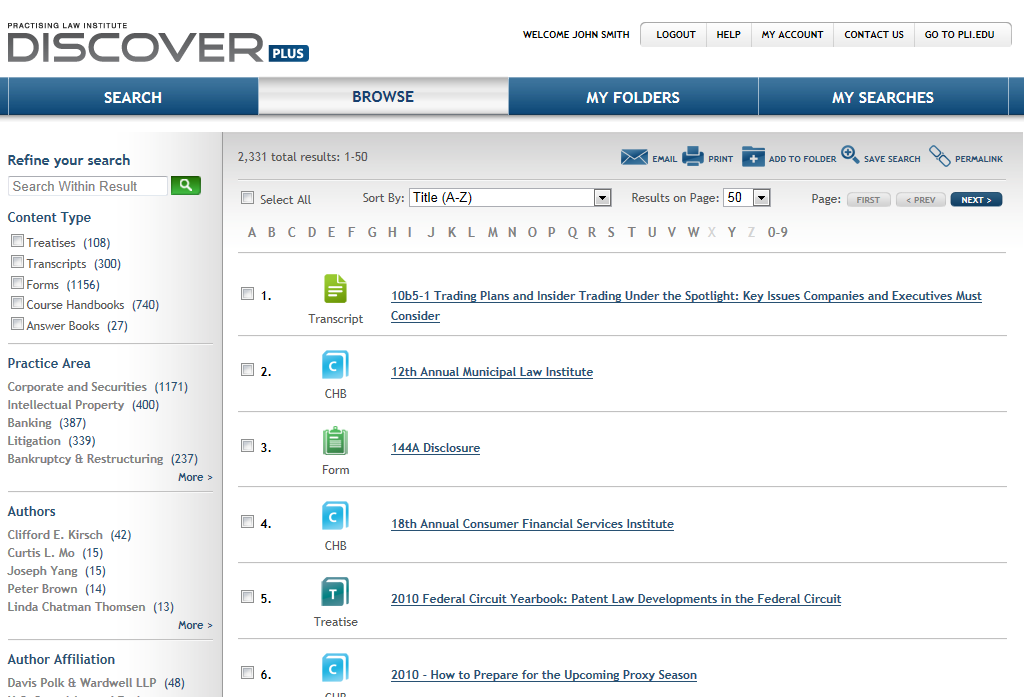 Browse
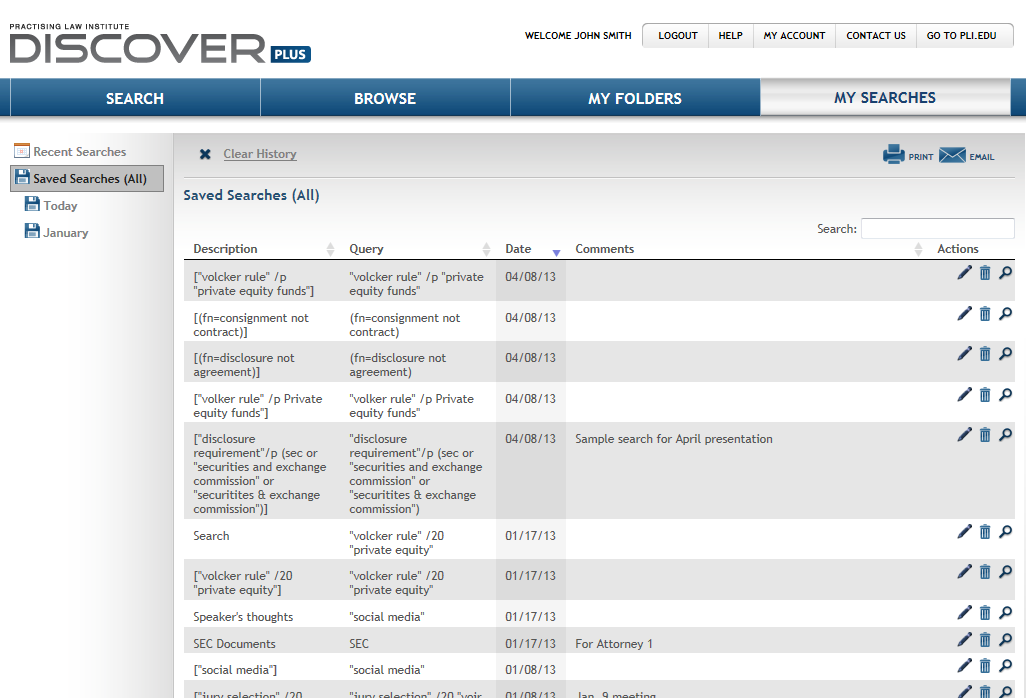 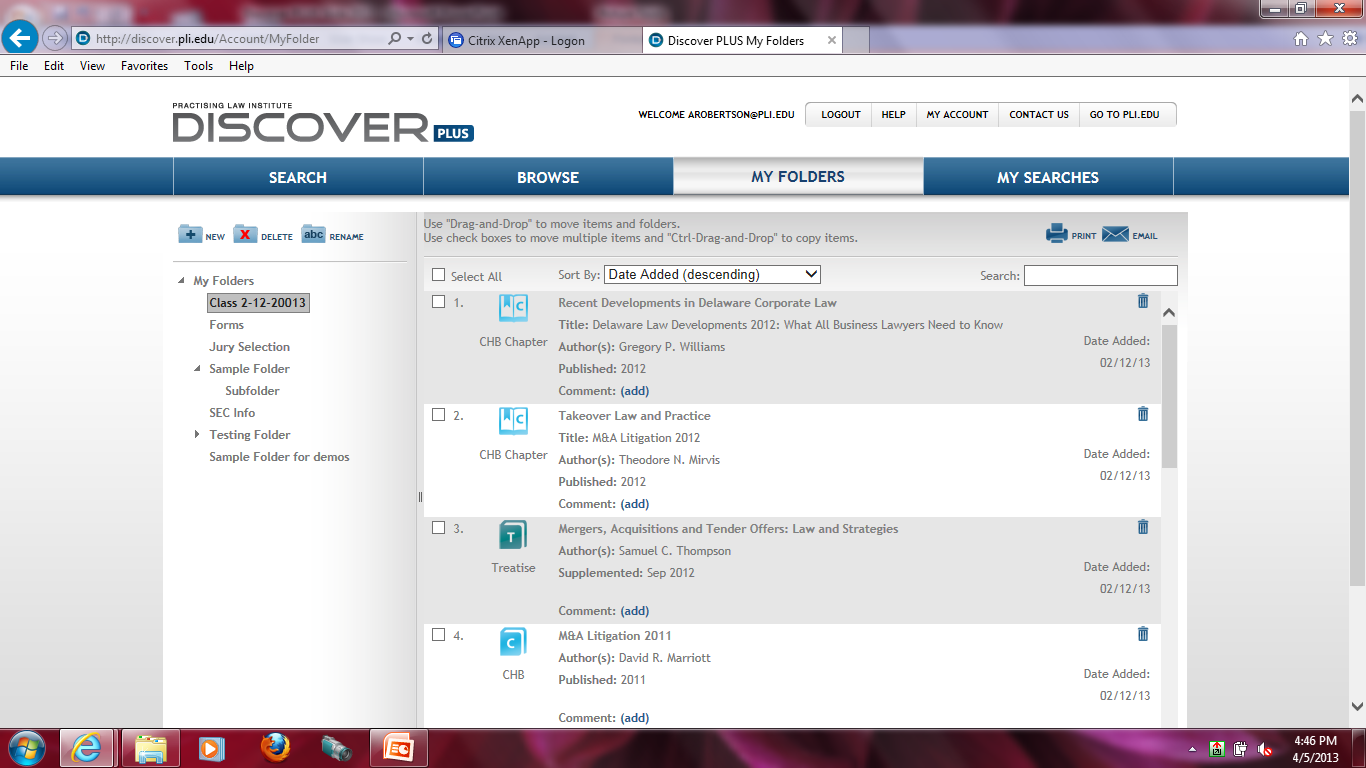 My Folders
My Folders
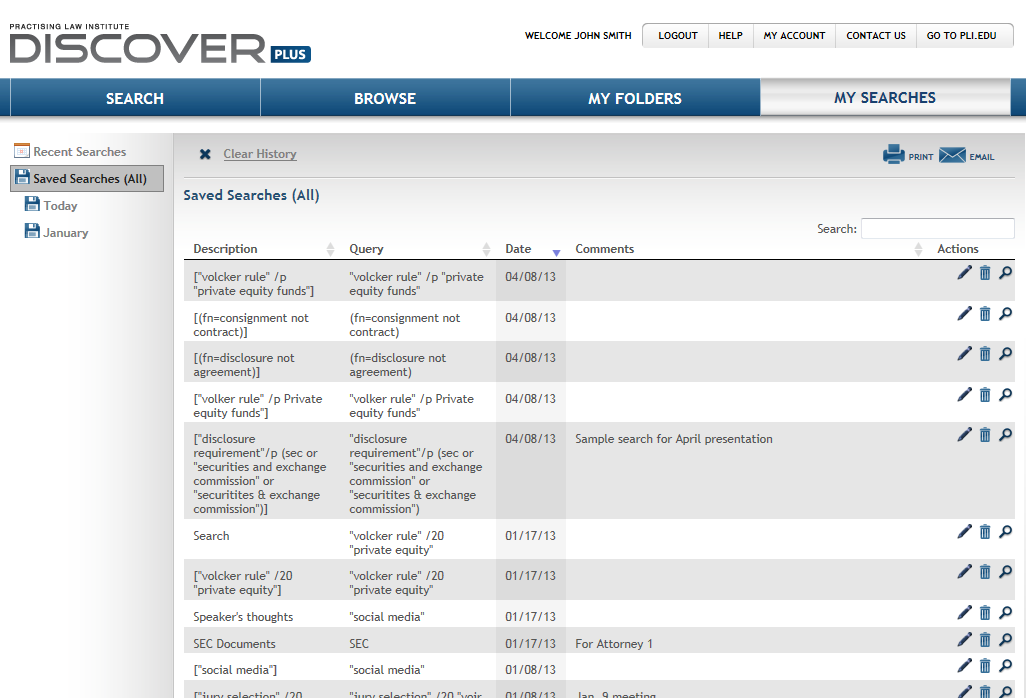 My Searches
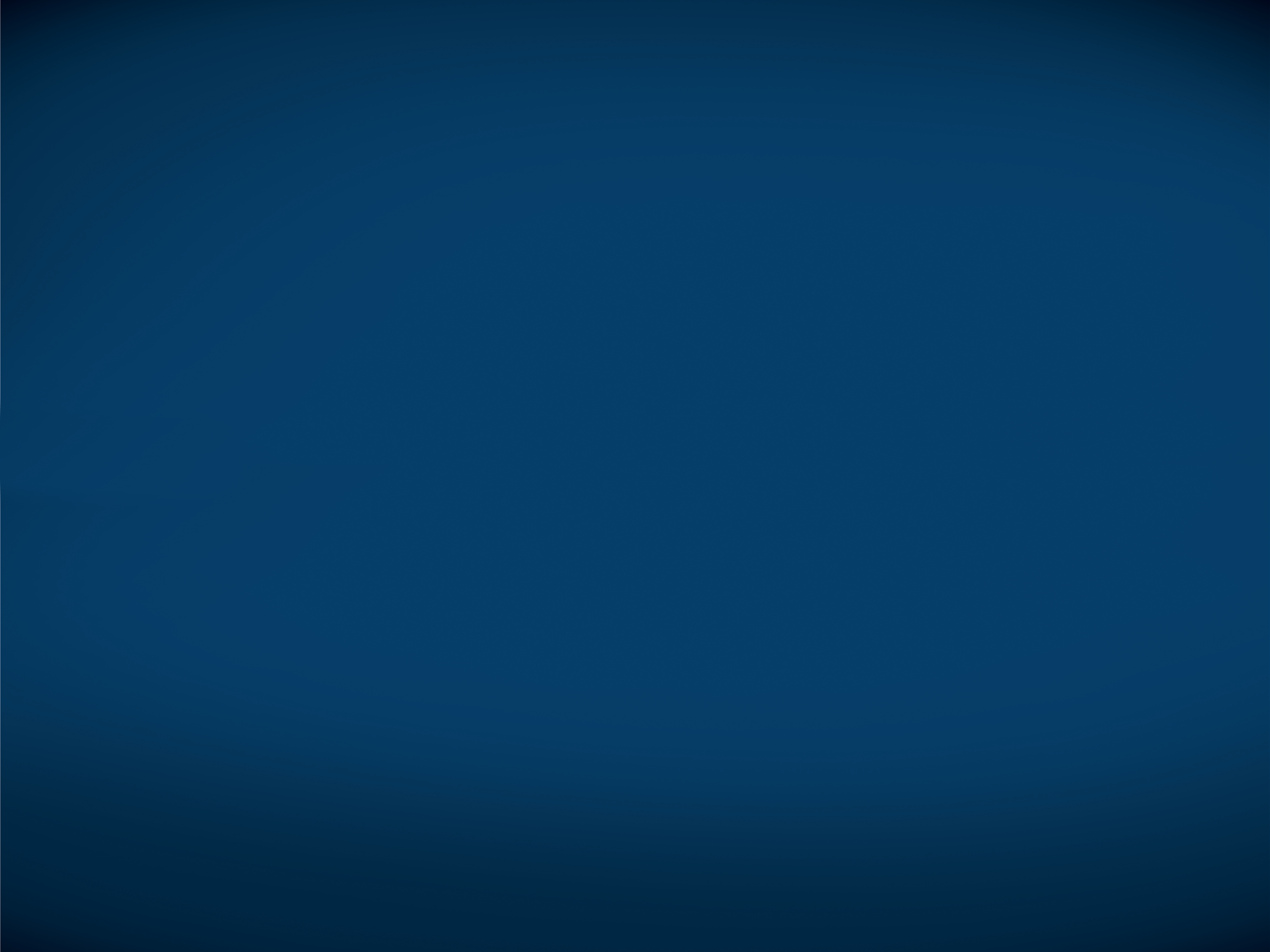 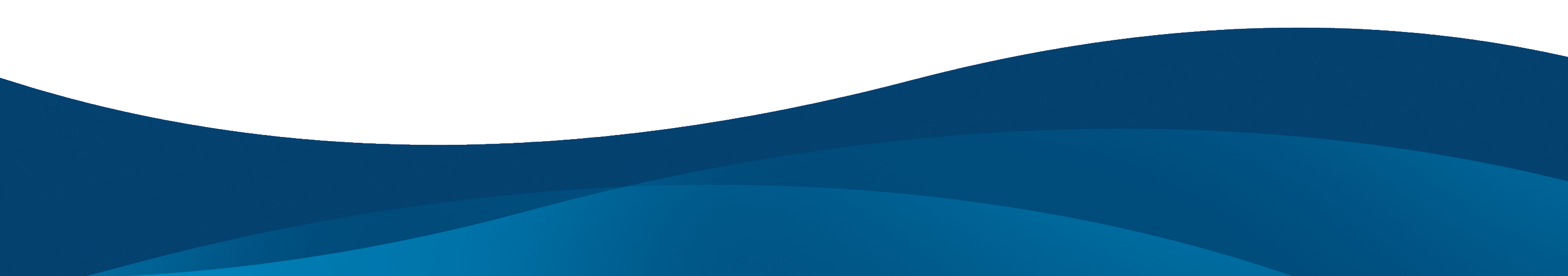 Questions?
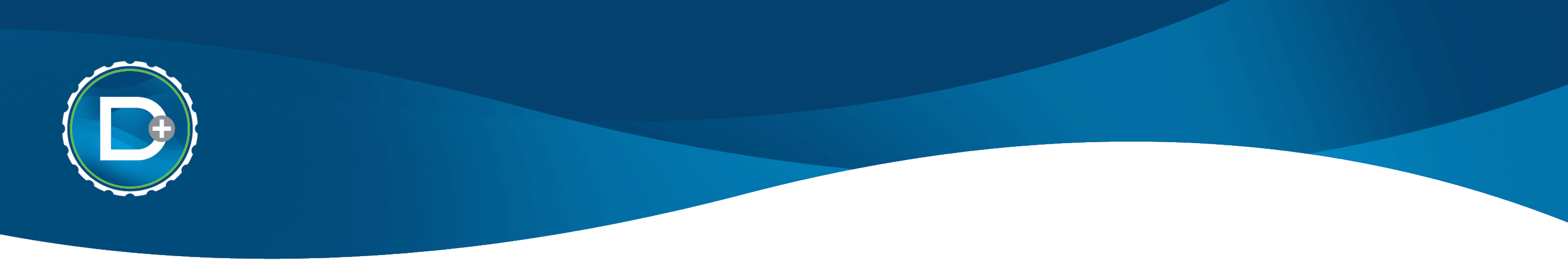 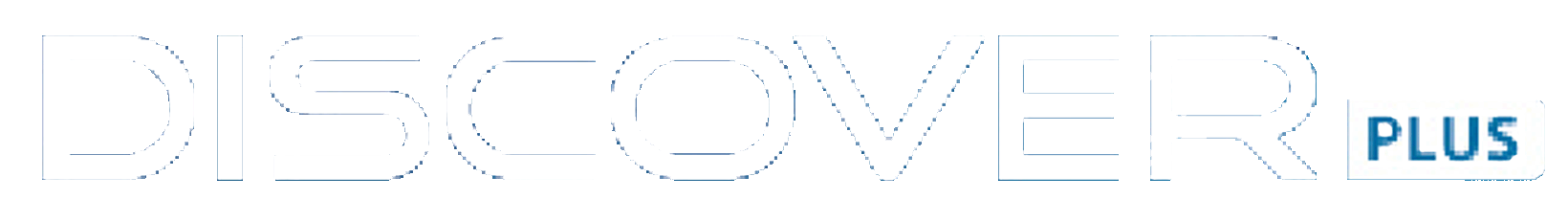 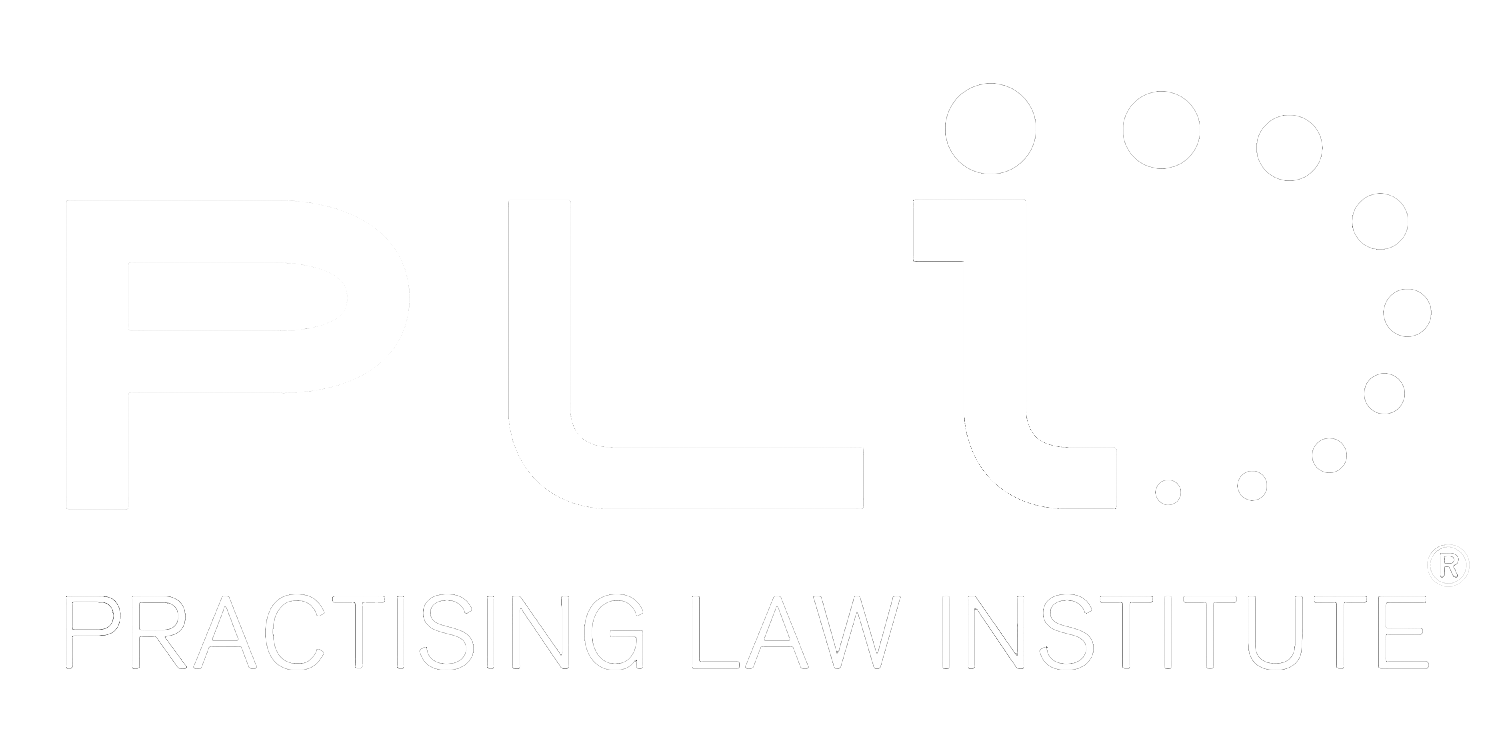 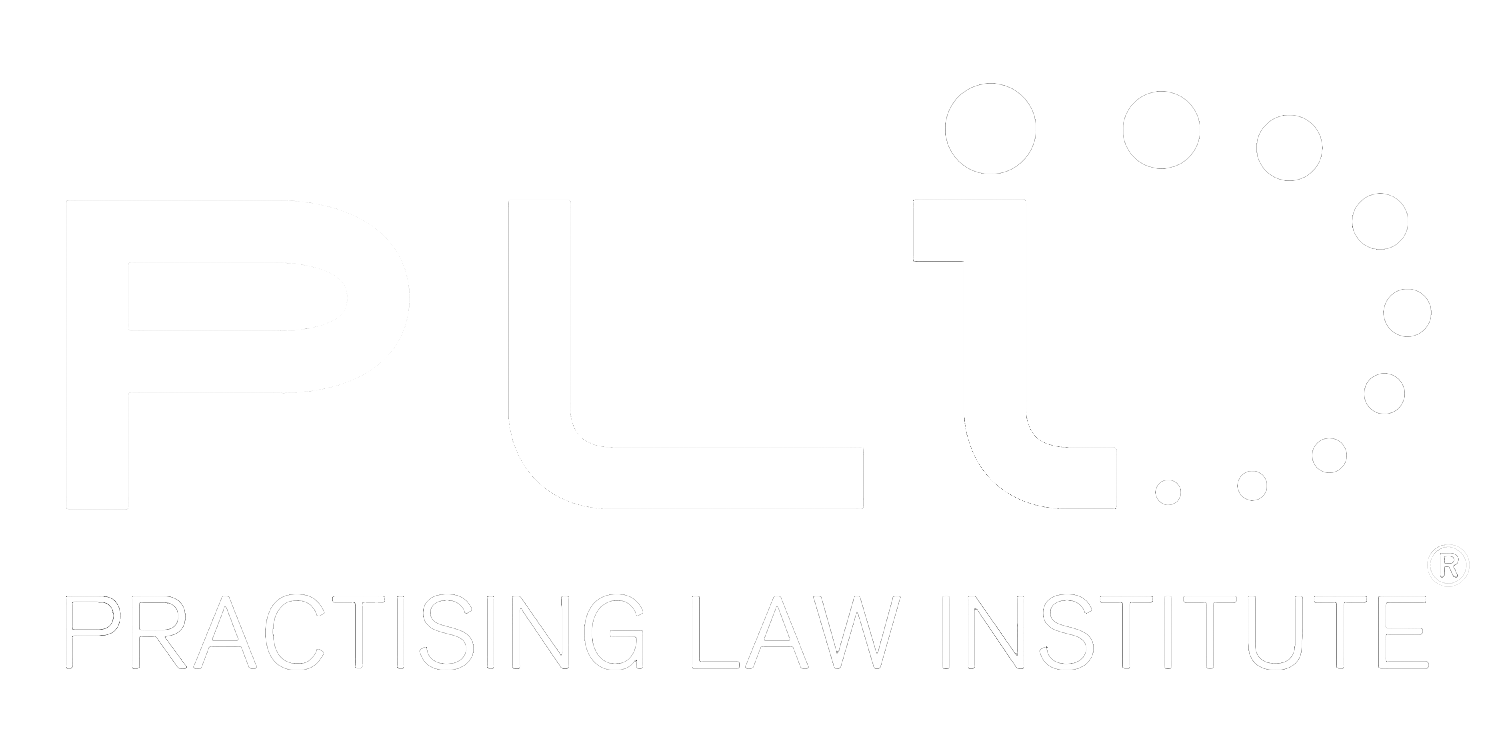 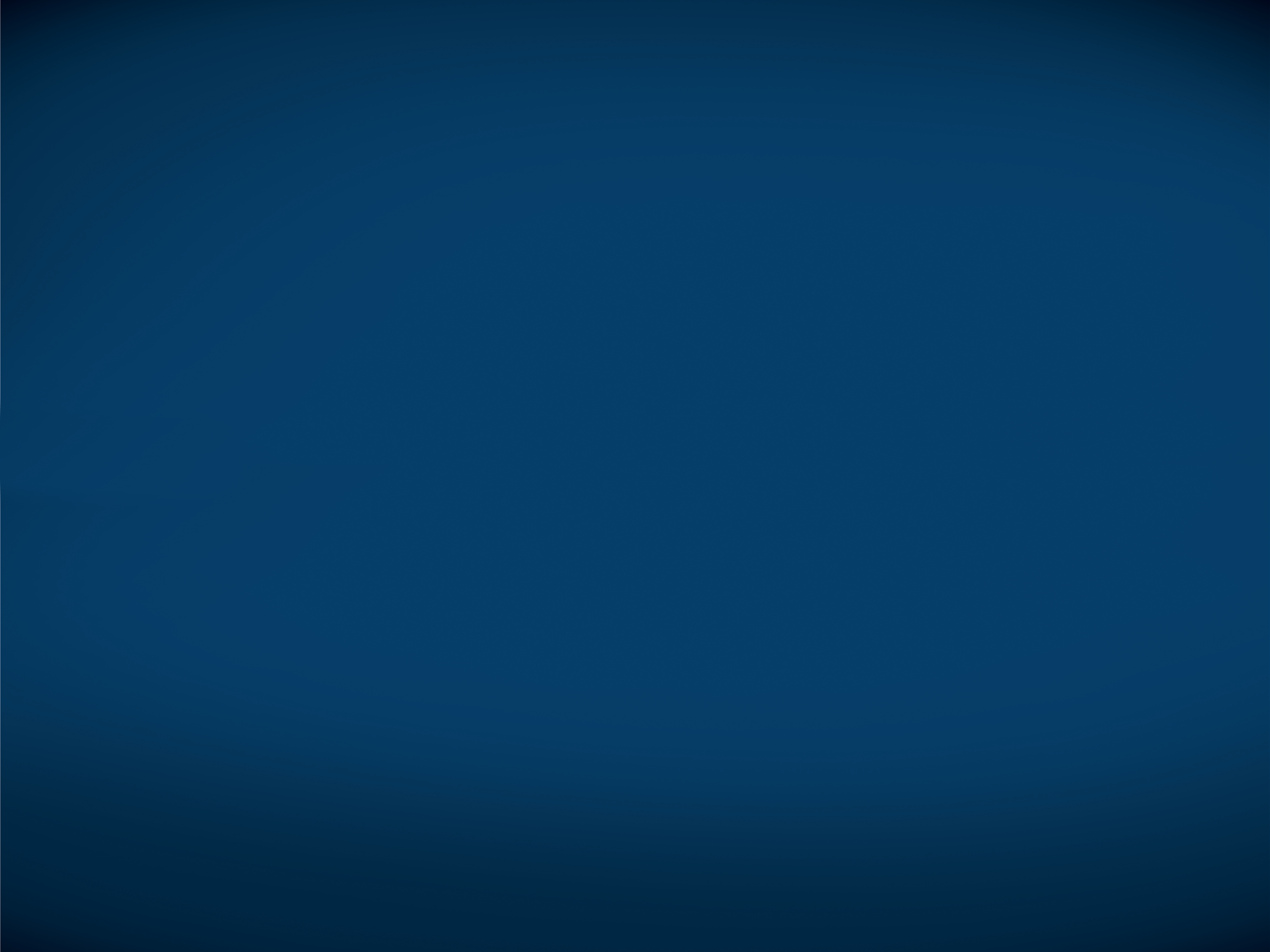 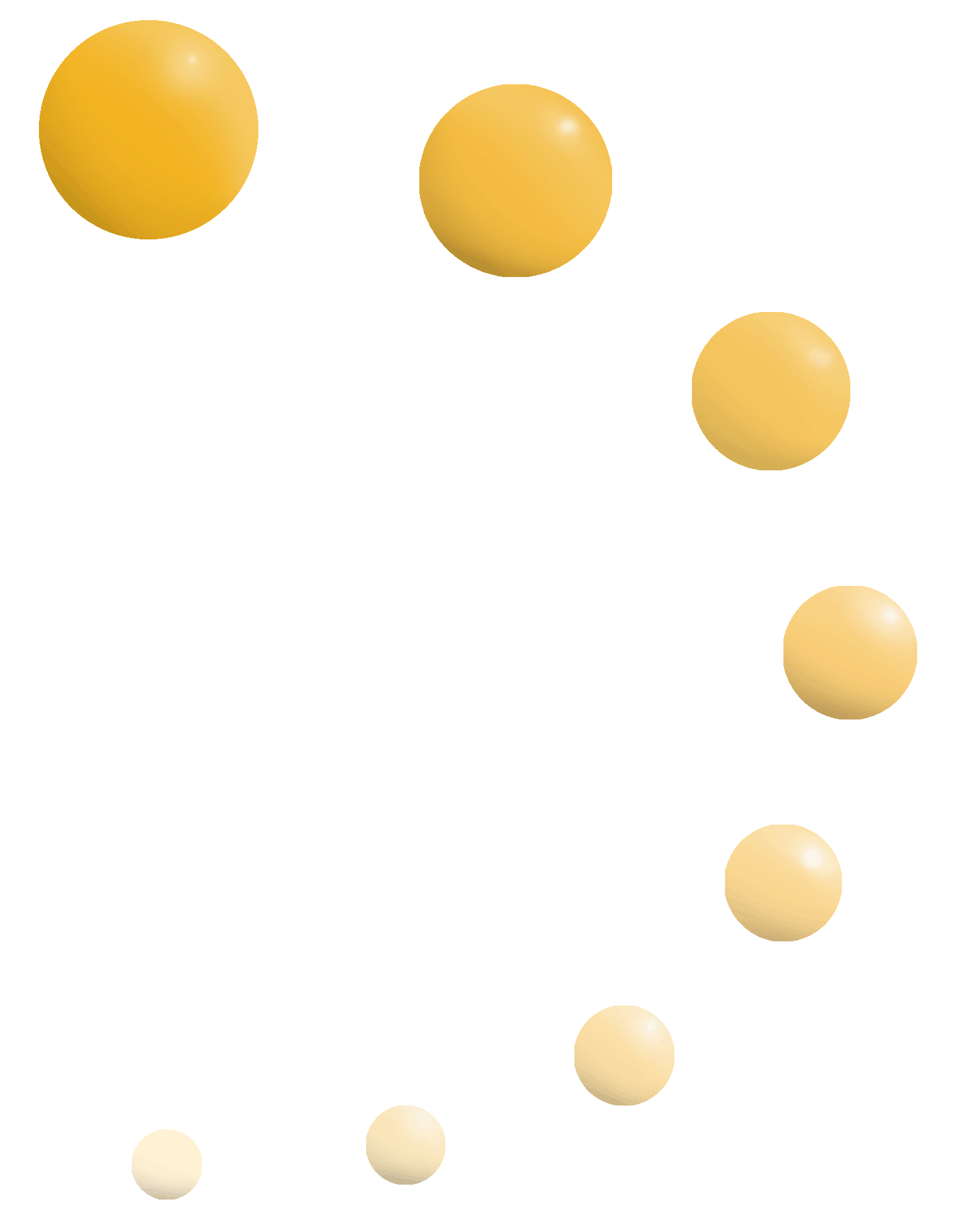 Contact:
Alexa Robertson: arobertson@pli.edu
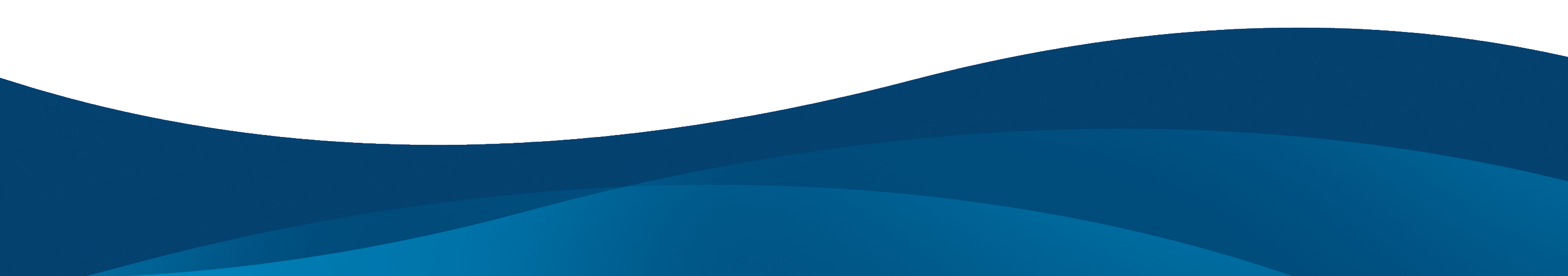 [Speaker Notes: Today we will go through]